Доклад ректора Антохиной Ю. А.на расширенном заседании ученого совета ГУАП
30 августа 2019, Санкт-Петербург
Национальные проекты
Указ Президента РФ от 7 мая 2018 года «О национальных целях и стратегических задачах развития РФ на период до 2024 года»
Основные итоги 2018/19 уч. года
Основные достижения
Успешное проведение приемной кампании 2019 года. Изменение условий конкурса при приеме в бакалавриат и специалитет
Повышение среднего балла зачисленных до 75,5
На конкурсной основе достигнуто увеличение на 5% контрольных цифр приема в ГУАП на 2020 год
ГУАП занял 10 место в российском рейтинге эффективности деятельности федеральных бюджетных и автономных вузов и работы их руководителей, проведенном Национальным фондом поддержки инноваций в образовании. Среди вузов города ГУАП занял 7 место
ГУАП вошел в топ-10 предметного рейтинга вузов «Первая Миссия» (5-я позиция в топ-10 и третье место по Санкт-Петербургу)
ГУАП вошел в ТОП-100 рейтинга вузов России по версии журнала Forbes, улучшив свою позицию в рейтинге до 77 места.
ГУАП впервые вошел в рейтинг QS BRICS University Rankings 2019 в числе лучших университетов стран BRICS (Бразилии, России, Индии, Китая и Южной Африки)
ГУАП и Сколковский институт науки и технологий открыли Центр Компетенций Национальной технологической инициативы по направлению «Технологии беспроводной связи и Интернета вещей» в Северо-Западном Федеральном округе
ГУАП активно участвовал в движении WorldSkills Russia. На базе Инженерной школы ГУАП прошло несколько открытых отборочных чемпионатов WorldSkills Russia. Разработаны компетенции семи профессий будущего
ГУАП вошел в состав оргкомитета по подготовке чемпионата по проф. мастерству ЕвроSkills-2022 в Санкт-Петербурге как единственный представитель высшей школы Санкт-Петербурга
В октябре 2018 г. Министерство науки и высшего образования Российской Федерации утвердило новый состав Наблюдательного совета ГУАП
Разработаны и внедрены критерии эффективности деятельности ППС
Основные итоги 2018/19 уч. года
Основные достижения
В ГУАП совместно с Фондом «Центр стратегических разработок «Северо-Запад» велась подготовка кадрового резерва по программе повышения квалификации молодых и перспективных работников«Школа ключевых исследователей ГУАП»
Создан научно-методический совет Инженерной школы ГУАП
Проведение конкурса образовательных программ магистратуры на 2018/2019 и 2019/2020 уч. годы
Проведение еженедельного мониторинга успеваемости студентов в рамках внутренней оценки качества подготовки обучающихся с помощью АИС ГУАП
Объем НИОКР в 2018 году составил 255 млн. руб. 
Увеличение числа и качества заявок на участие в конкурсах Министерства науки и высшего образования, РФФИ, РНФ на получение грантов и субсидий для проведение научных исследований. (число заявок увеличилось на 28%)
Увеличение числа публикаций сотрудников ГУАП в изданиях, индексируемых Scopus, на 52%, в том числе статей в журналах - на 46%
Внедрение мер по стимулированию создания объектов интеллектуальной собственности ГУАП. Увеличение числа заявок на выдачу патентов и государственную регистрацию объектов интеллектуальной собственности (на 130%)
Набор в 2018 г. в ГУАП студентов-иностранцев на контрактной основе (312 чел.)
На территории Московского района открыт современный многофункциональный спортивный комплекс ГУАП
ГУАП активно участвовал в большом числе городских и всероссийских массовых молодежных мероприятий
Семь работников ГУАП стали лауреатами двух премий Правительства Санкт-Петербурга за выдающиеся достижения в области высшего и среднего профессионального образования и премии Правительства Санкт-Петербурга за выдающиеся научные результаты в области науки и техники
Раздел 1. Национальный проект «Образование»
1.1. Конкурс заявлений         на прием в государственные вузы Санкт-Петербурга в 2019 году
Средний конкурс в государственные вузы Санкт-Петербурга в 2019 годусоставил 13,83 заявлений на место (в 2018 году — 13,18)

Наибольший конкурс в 2019 году:
среди вузов гуманитарного и экономического профиляСеверо-Западный институт российской академии народного хозяйства и государственной службыпри президенте Российской Федерации— 53,89 з/м
среди вузов медицинского профиляПервый Санкт-Петербургский государственный медицинский университет имени академика И.П.Павлова— 14,63 з/м
среди вузов инженерно-технического и технологического профиляСанкт-Петербургский государственный университет аэрокосмического приборостроения— 21,26 з/м
Раздел 1. Национальный проект «Образование»
1.2. Прием в ГУАП в 2017–2020 годах (бюджет КЦП)
Раздел 1. Национальный проект «Образование»
1.3. Распределение КЦП по результатам приемной кампании
Раздел 1. Национальный проект «Образование»
1.3. Распределение КЦП по результатам приемной кампании
Раздел 1. Национальный проект «Образование»
1.3. Распределение КЦП по результатам приемной кампании
Раздел 1. Национальный проект «Образование»
1.3. Распределение КЦП по результатам приемной кампании
Раздел 1. Национальный проект «Образование»
1.4. Прием на целевое обучение
Раздел 1. Национальный проект «Образование»
1.5. Средний балл ЕГЭ, зачисленных на первый курс в 2019 году
Раздел 1. Национальный проект «Образование»
1.6. Прием в ГУАП в 2016–2019 годах (контракт)
Раздел 1. Национальный проект «Образование»
1.7. Программы дополнительного профессионального образования ГУАП
Раздел 1. Национальный проект «Образование»
1.8. Инженерная школа ГУАП. Структура: лаборатории и отделы
Структура ИШ ГУАП:
Администрация: С.В. Соленый, Т.С. Леонтьева, О.В. Карелова
Научно-методический совет: А.М. Мельниченко
Лаборатория кибербезопасности INFOWATCH – ГУАП: А.А. Безгодов
Лаборатория  интернета вещей: А.А. Терёшин
Лаборатория робототехники: Е.С. Квас
Инженерный гараж: А.И. Савельев
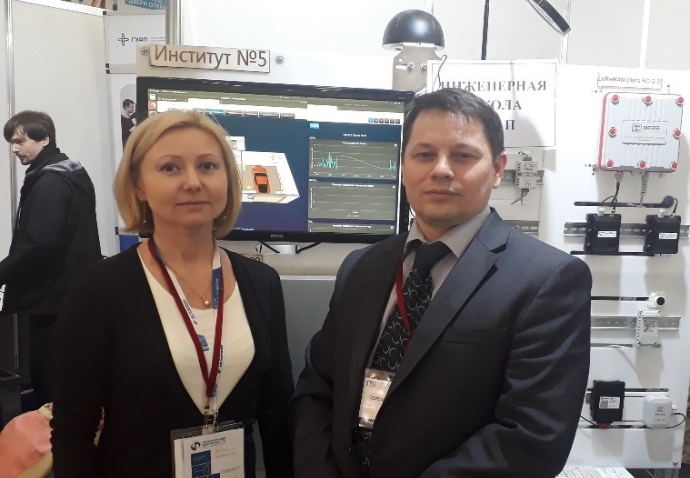 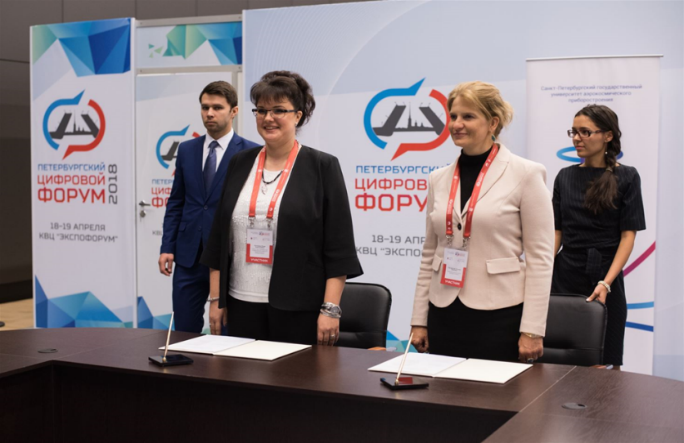 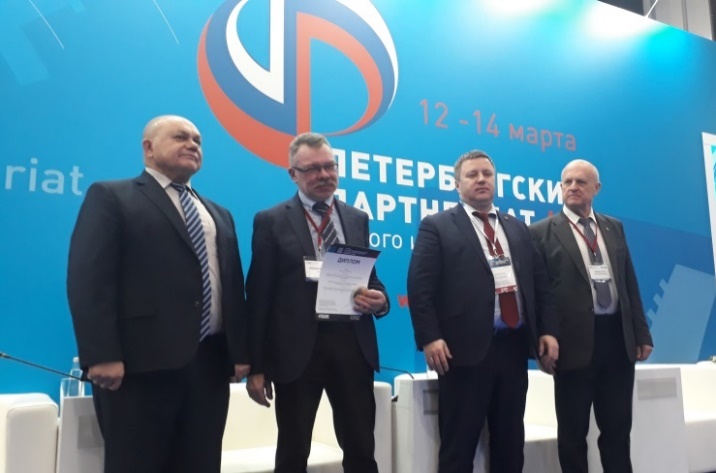 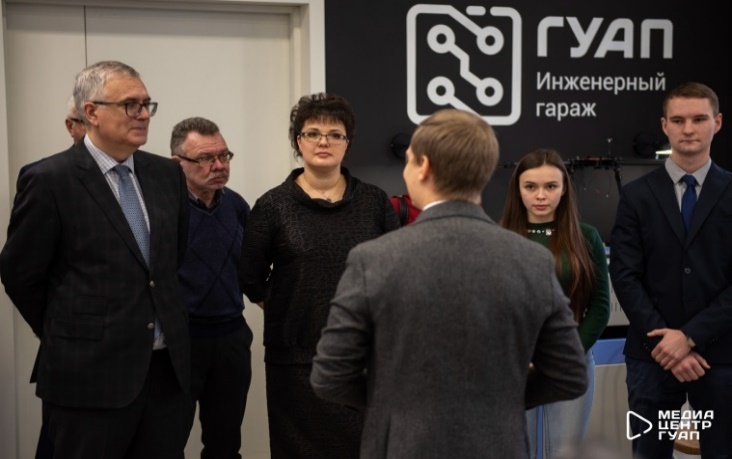 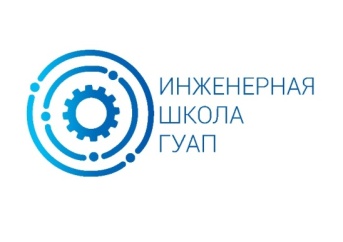 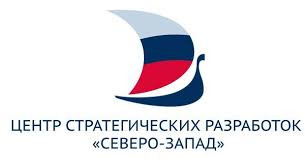 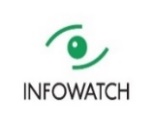 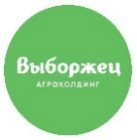 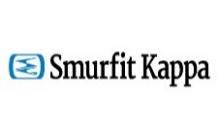 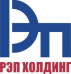 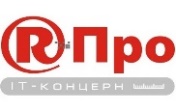 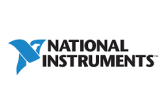 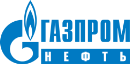 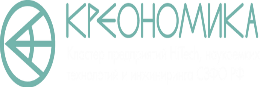 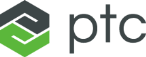 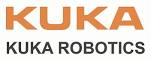 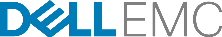 Раздел 1. Национальный проект «Образование»
1.9. Сотрудничество с WorldSkills Russia
Чемпионаты, проведенные при участии команд и экспертов ГУАП
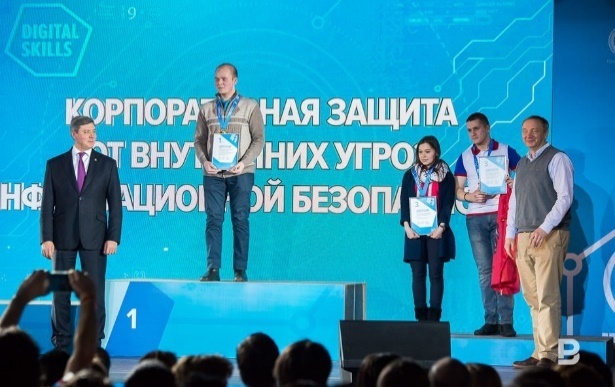 2017
HiTech (Екатеринбург) – 3 команды 
Digital Skills (Иннополис) – 6 команд, команды из 5 регионов 

2018
Чемпионаты СПО – 3 региона 
Национальный чемпионат WorldSkills (Сахалин)
Чемпионаты вузов – 5 регионов, вузовский финал (Москва)
Digital Skills (Казань)
Чемпионат стран BRICS 2018 (ЮАР, Йоханнесбург)
Корпоративный чемпионат ГК Росатом (Екатеринбург)

2019
2-ой этап IV открытого регионального чемпионата СПб
Отборочные соревнования Финала Национального Чемпионата - 2019
III открытый отборочный чемпионат по стандартам WorldSkills
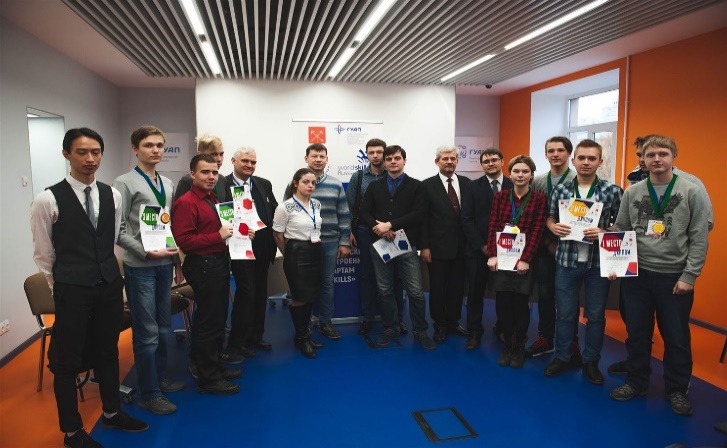 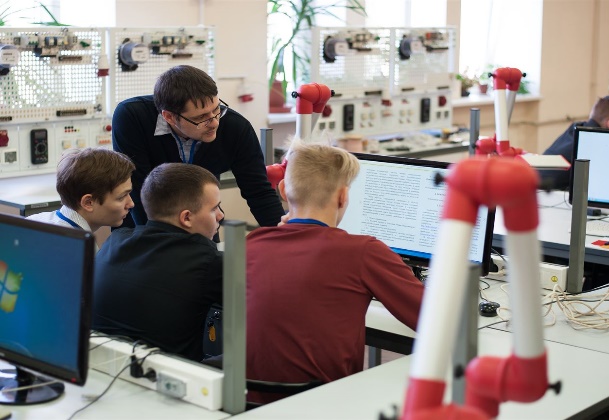 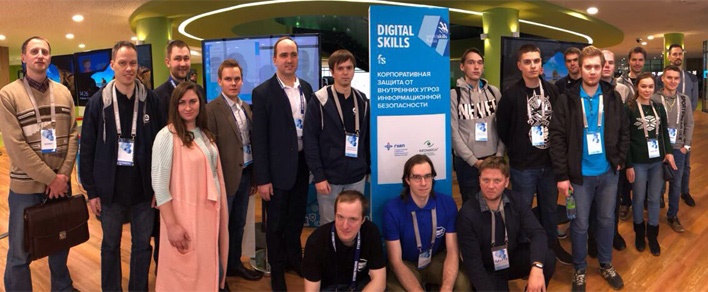 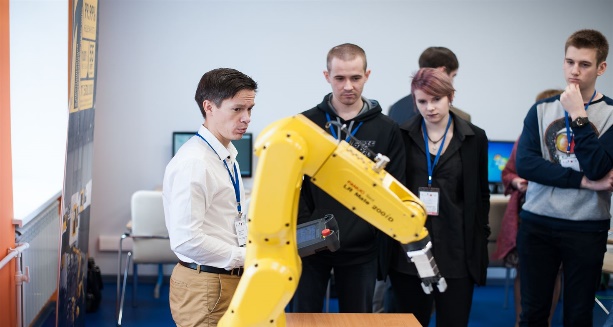 Раздел 1. Национальный проект «Образование»
1.9. Сотрудничество с WorldSkills Russia
Достижения ГУАП в национальных чемпионатах по стандартам WorldSkills 2018-2019 года
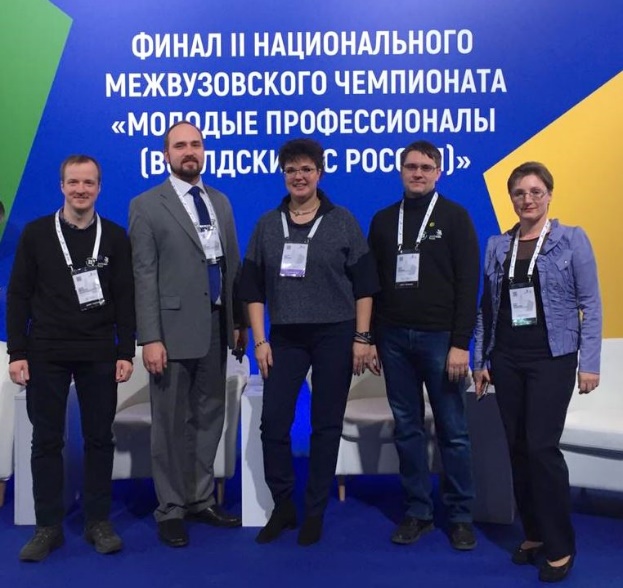 Достижения в соревнованиях национального уровня
Интернет вещей (золото)
Эксплуатация БПЛА (золото)
Корпоративная защита от внутренних угроз (бронза)
Программные решения для бизнеса (бронза)
Инженерия КС (бронза, медальоны за мастерство)

Открытый чемпионат ГУАП – один из крупнейших в Петербурге (14 мая 2019 г.)
7 компетенций, 130+ конкурсантов и экспертов
Участники из 4-х партнёрских вузов
Открытие чемпионата посетили представители комитетов Правительства города и индустриальных партнёров
Освоение новых высокотехнологичных компетенций: Эксплуатация БПЛА (Институт №1), Мобильная робототехника (Институт №3)
Использование компетенций и методик WSR в учебном процессе
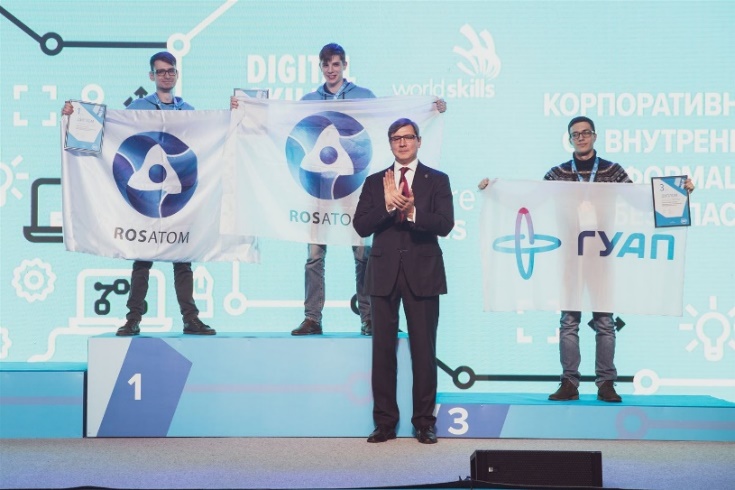 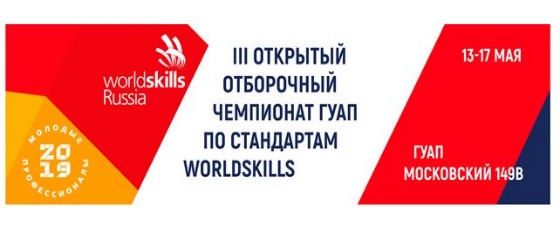 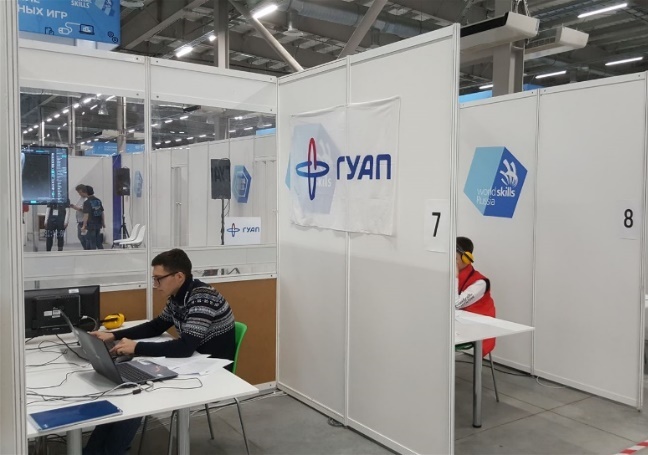 Раздел 1. Национальный проект «Образование»
1.10. Профессионально-образовательный вектор развития выпускников
Раздел 1. Национальный проект «Образование»
1.11. Федеральный проект «Экспорт образования»
Увеличение вдвое количества иностранных студентов
Развитие международного молодежного сотрудничества
Обучение иностранных студентов по всем уровням подготовки (бакалавриат, магистратура, аспирантура)
Разработка не менее 10% программ на иностранном языке
Стажировка студентов, сотрудников; зимние и летние школы
Привлечение иностранной профессуры
Трудоустройство иностранных выпускников в РФ (не менее 5%)
Информационная кампания по привлечению иностранных граждан к обучению
Регулярное обновление версий официального сайта университета на иностранных языках, ориентированное на запросы иностранных абитуриентов
5% преподавателей должны осуществлять образовательную деятельность на иностранном языке
Международная аккредитация (не менее 1 программы)
Раздел 1. Национальный проект «Образование»
1.12. Прием иностранных граждан в 2019 уч. году (на 23.08.2019)
Раздел 1. Национальный проект «Образование»
1.13. Выбор иностранными студентами типов образовательных программ
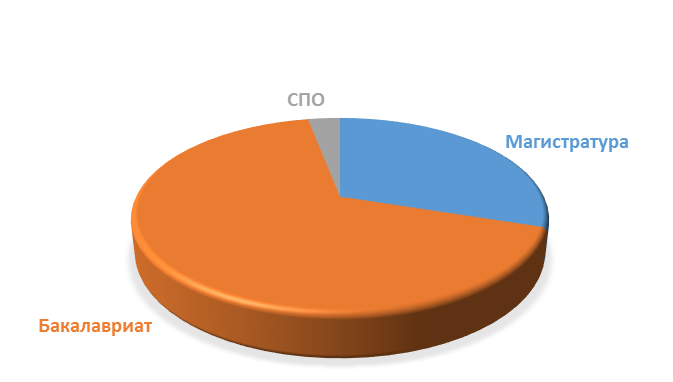 Направления подготовки, наиболее популярные среди иностранных граждан в 2019 г.
«Юриспруденция», «Экономика», «Менеджмент»,  «Лингвистика», «Техническая эксплуатация летательных аппаратов  и двигателей», «Информационные системы и технологии», «Техническая эксплуатация авиационных электросистем и пилотажно-навигационных комплексов», «Реклама и связи с общественностью», «Программная инженерия», «Конструирование и технология электронных средств», «Туризм»
Раздел 1. Национальный проект «Образование»
1.14. Академическая задолженность обучающихся очной формы по программам ВО
Имеет место быть проставление оценок в АИС без подтверждения выполнения работ в личном кабинете студента и преподавателя, «нарисованные» ведомости
Раздел 1. Национальный проект «Образование»
1.15. Основные задачи для реализации национального проекта «Образование»           в 2019/20 учебном году
Внедрение адаптивных, гибких, образовательных программ, онлайн курсов, технологий электронного обучения и дистанционных методов контроля знаний
Разработка комплекса мер по сокращению средней учебной нагрузки ППС университета до 730–750 часов в год при сохранении штатной численности ППС
Разработка образовательных программ ВО в соответствии с требованиями обновленных ФГОС ВО (ФГОС 3++) 
Плановое ежегодное обновление реализуемых образовательных программ ГУАП
Лицензирование специальностей СПО из перечня перспективных профессий и специальностей СПО (ТОП-50)
Модернизация учебной и научной лабораторной базы. Создание специализированных институтских (университетских) лабораторий.
Продолжение формирования электронной образовательной среды ГУАП «Цифровой университет»
Обеспечение учебной дисциплины и ритмичности работы студентов в семестре, своевременной ликвидации академической задолженности, оказание помощи отстающим студентам
Разработка новых базовых требований к претендентам на должности ППС
Развитие практико-ориентированных образовательных программ для магистров в рамках работы Инженерной школы ГУАП
Развитие компетенций WorldSkills. Участие в создании центра компетенции WorldSkills по Санкт-Петербургу на базе ГУАП
Разработка программ ДПО
Включение в систему критериев эффективности работы образовательных подразделений показателей, учитывающих привлечение иностранной профессуры и подготовку учебных курсов на иностранном языке
Повышение уровня владения иностранными языками научно-педагогических работников
Раздел 1. Национальный проект «Образование»
1.15. Основные задачи для реализации национального проекта «Образование»           в 2019/20 учебном году
Раздел 2. Национальный проект «Наука»
2.1. Перечень приоритетных научно-технических направлений ГУАП
Транспортные и аэрокосмические системы
Технологии транспортного процесса, транспортный бизнес
Информационные и телекоммуникационные системы
Индустрия наносистем
Энергетическая эффективность, экономия энергии, ядерная энергетика
Космические аппараты и системы, приборостроение
Радиотехника, электроника и связь
Инновационные технологии в электромеханике
Информационные системы и информационная безопасность
Вычислительные системы и программирование
Инновации и интегрированные системы качества
Инновационные технологии и промышленная безопасность
Прикладная экономика
Теория государства и права
Прикладная лингвистика и теория перевода
Раздел 2. Национальный проект «Наука»
2.2. Кадровый потенциал вуза
Раздел 2. Национальный проект «Наука»
2.3. Подготовка научно-педагогических кадров в 2018/19 уч. году
Раздел 2. Национальный проект «Наука»
2.4. Диссертационные советы на базе ГУАП
Раздел 2. Национальный проект «Наука»
2.5. Финансирование научной деятельности в 2016–2019 годах, млн. руб.
Раздел 2. Национальный проект «Наука»
2.6. Распределение объемов НИР (без НИР из собственных средств ГУАП), млн. руб.
Раздел 2. Национальный проект «Наука»
2.7. Публикационная активность. РИНЦ и Scopus
Раздел 2. Национальный проект «Наука»
2.8. Регистрация объектов патентного и авторского права в 2015–2019 годах
Раздел 2. Национальный проект «Наука»
2.10. Проекты и программы развития
Программа стратегического развития ГУАП до 2024 года
Программа повышения квалификации для кадрового резерва ГУАП «Школа ключевых исследователей ГУАП»
Программа развития Инженерной школы ГУАП
Создание региональной «Точки кипения» на базе ГУАП. Ключевой партнер – Агентство стратегических инициатив
Создание специализированного центра компетенций (СЦК) по направлениям: Интернет вещей, «Корпоративная защита от внутренних угроз информационной безопасности», «Инженерия космических систем» в соответствии с положениями Союза «Молодые профессионалы» (Worldskills Russia)
Создание Центра опережающей профессиональной подготовки для развития профессий будущего в соответствии с положениями Союза «Молодые профессионалы» (Worldskills Russia)
Открытый конкурс образовательных магистерских программ
Конкурс онлайн-курсов для профессорско-преподавательского состава ГУАП
Программа по привлекательности вуза для иностранных НПР
Проекты для создания карьерного роста выпускников: «Стратегия успешной карьеры»; «Диалог с работодателем»; «Шаг к успеху»
Раздел 2. Национальный проект «Наука»
2.11. Основные задачи для реализации национального проекта «Наука»        в 2019/20 учебном году
Реализация программы стратегического развития ГУАП до 2024 года
Участие в создании научно-образовательных центров
Утверждение списка приоритетных научно-технических направлений ГУАП
Работа по увеличению объема хоздоговорного финансирования и формированию системы индустриального партнерства(Ростех, Роскосмос, Минпромторг, организации ОПК)
Развитие Инженерной школы ГУАП с применением партнерских магистерских программ новой модели магистратуры
Создание центра технологического превосходства, центра компетенций для предприятий региона, центральной структуры ГУАП по продаже услуг и продуктов, генерируемых вузом, и продолжение работы по созданию инжинирингового центра ГУАП
Реализация проектов развития ГУАП
Повышение качества научно-технической продукции университета. Реализация мер по внедрению результатов НИОКР в реальный сектор экономики
Повышение уровня коммерциализации интеллектуальной собственности ГУАП и эффективности работы малых инновационных предприятий при ГУАП
Модернизация комплексного материально-технического и лабораторного обеспечения университета
Проведение сессий стратегического планирования, научных сессий, форсайтов, образовательных и научных интенсивов
Увеличение объема высокоцитируемых публикаций (в два раза к 2024 году)
Повышение показателей деятельности диссертационных советов ГУАП
Открытие региональной «Точки кипения» совместно с Агентством стратегических инициатив
Повышение привлекательности работы в ГУАП для российских зарубежных ведущих ученых и молодых перспективных исследователей
Обеспечение свободного доступа в сети Интернет к востребованным научным журналам, их коллекциям, базам данных научного цитирования, ресурсам, содержащим массивы «больших данных»
Раздел 2. Национальный проект «Наука»
2.11. Основные задачи для реализации национального проекта «Наука»        в 2019/20 учебном году
Раздел 3. Административно-хозяйственная деятельность университета
3.1. Консолидированный бюджет ГУАП за 2018 год, млн. руб.
Раздел 3. Административно-хозяйственная деятельность университета
3.2. Средняя зарплата в ГУАП по категориям работников в 2018 годуи 1 полугодии 2019 года, руб.
Раздел 3. Административно-хозяйственная деятельность университета
3.3. Динамика средней численности работников ГУАП (по категориям)        в 2016–2019 годах, чел.
Раздел 3. Административно-хозяйственная деятельность университета
3.4. Управление имущественным комплексом в 2018/19 уч. году
ГУАП владеет на праве оперативного управления 13 объектами недвижимости, общей площадью 98456,2 кв. м.
ГУАП владеет на праве постоянного (бессрочного) пользования 11 земельными участками, общей площадью 93473,кв. м.
12.09.2018 оформлено право оперативного управления на объект недвижимого имущества - Трансформаторная подстанция № 5467 на ул. Большая Морская, дом 67, литера М. 
Получено распоряжение ТУ Росимущества в Ставропольском каре от 10.06.2019 №714 «О безвозмездной передаче имущества, находящегося в федеральной собственности и закрепленного на праве оперативного управления за федеральным государственным автономным образовательным учреждением высшего образования «Санкт-Петербургский государственный университет аэрокосмического приборостроения», в муниципальную собственность муниципального образования города-курорта Пятигорска Ставропольского края», акт приема передачи подписан и утвержден ТУ Росимущества в Ставропольском крае 17.07.2019. 
В ноябре 2018 получено письмо Минобрнауки России о согласовании передачи в аренду помещений, для размещения банкоматов и терминалов (8 договоров аренды).
В декабре 2018 Минобрнауки России сняло с контроля ГУАП в связи с устранением всех нарушений, выявленных при проверке в 2017 году. 
В Минобрнауки направлено 7 пакетов документов для согласования аренды помещений, из них согласовано 7 по первому этапу (приказ Минобрнауки России от 20.02.2019 №8Н), и 2 по второму этапу. 
На 01.08.2019 действуют 16 договоров аренды с 6 арендаторами. В аренду передано 1386,7 кв.м. что составляет 1,4% от общей площади зданий, находящихся в оперативном управлении у университета.
За 2018 год в доход университета поступило 8,33 млн. руб. арендной платы за аренду помещений и оборудования.
Раздел 3. Административно-хозяйственная деятельность университета
3.5. Основные городские и всероссийские молодежные мероприятия в 2018/19 уч. году
15.09.2018 ГУАП во второй раз организовал «Парад российского студенчества», студенты ГУАП возглавили колонну из 49 учебных заведений Петербурга. Парад объединил более 3500 первокурсников
26.10.2018 состоялось открытие нового многофункционального спортивного комплекса ГУАП на территории Московского района.
26.10.2018. Научно-образовательный акселератор ГУАП «Инженерный гараж» получил новую мастерскую и коворкинг-пространство
26.10.2018. Фестиваль студенческого спорта «Вспорте Фест СПб»
20.11.2018 Участие в конкурсе Санкт-Петербурга «Студент года-2018» Победителем в номинации «Лучший в студенческом спорте» стала студентка ГУАП 
20 и 21.11.2018 прошел Всероссийский патриотический форум «КосмоСтарт»
28.11.2018. Команда ГУАП завоевала золото, два серебра и бронзу в 4-х компетенциях в финале II Национального межвузовского чемпионата «Молодые профессионалы» (WorldSkills Russia)
Раздел 3. Административно-хозяйственная деятельность университета
3.5. Основные городские и всероссийские молодежные мероприятия в 2018/19 уч. году
Ноябрь-декабрь 2018. ГУАП в 13-й раз провел международный фестиваль для школьников «Ветер перемен»
23.12. 2018. Участие студента ГУАП на втором национальном отраслевом чемпионате цифровых профессий Digital Skills 2018 по компетенции «Корпоративная защита от внутренних угроз информационной безопасности»
26.02.2019. В научно-выставочном зале «Леонардо да Винчи» состоялась презентация лабораторий Инженерной школы ГУАП
24.03.2019. Победа команды ГУАП в региональном этапе соревнований Eurobot-2019
04.04.2019. Профориентационное мероприятие для студентов и работодателей «Карьерный марафон»
9 мая. ГУАП принял участие в Параде Победы.
04.06.2019. На базе ГУАП открыта площадка нового туристического маршрута под названием «Музейная линия»
19.06.2019. ГУАП представил будущую региональною Точку кипения
20.07.2019-21.07.2019. В парке 300-летия прошел пятый фестиваль социальной сети «ВКонтакте»
Раздел 3. Административно-хозяйственная деятельность университета
3.6. Перечень ремонтных работ в 2018/19 уч. году и расходы на ремонт, тыс. руб.
Раздел 3. Административно-хозяйственная деятельность университета
3.6. Перечень ремонтных работ в 2018/19 уч. году и расходы на ремонт, тыс. руб.
Раздел 3. Административно-хозяйственная деятельность университета
3.7. Фотографии объектов ремонта
Б. Морская 67. «Точка кипения». Демонтаж
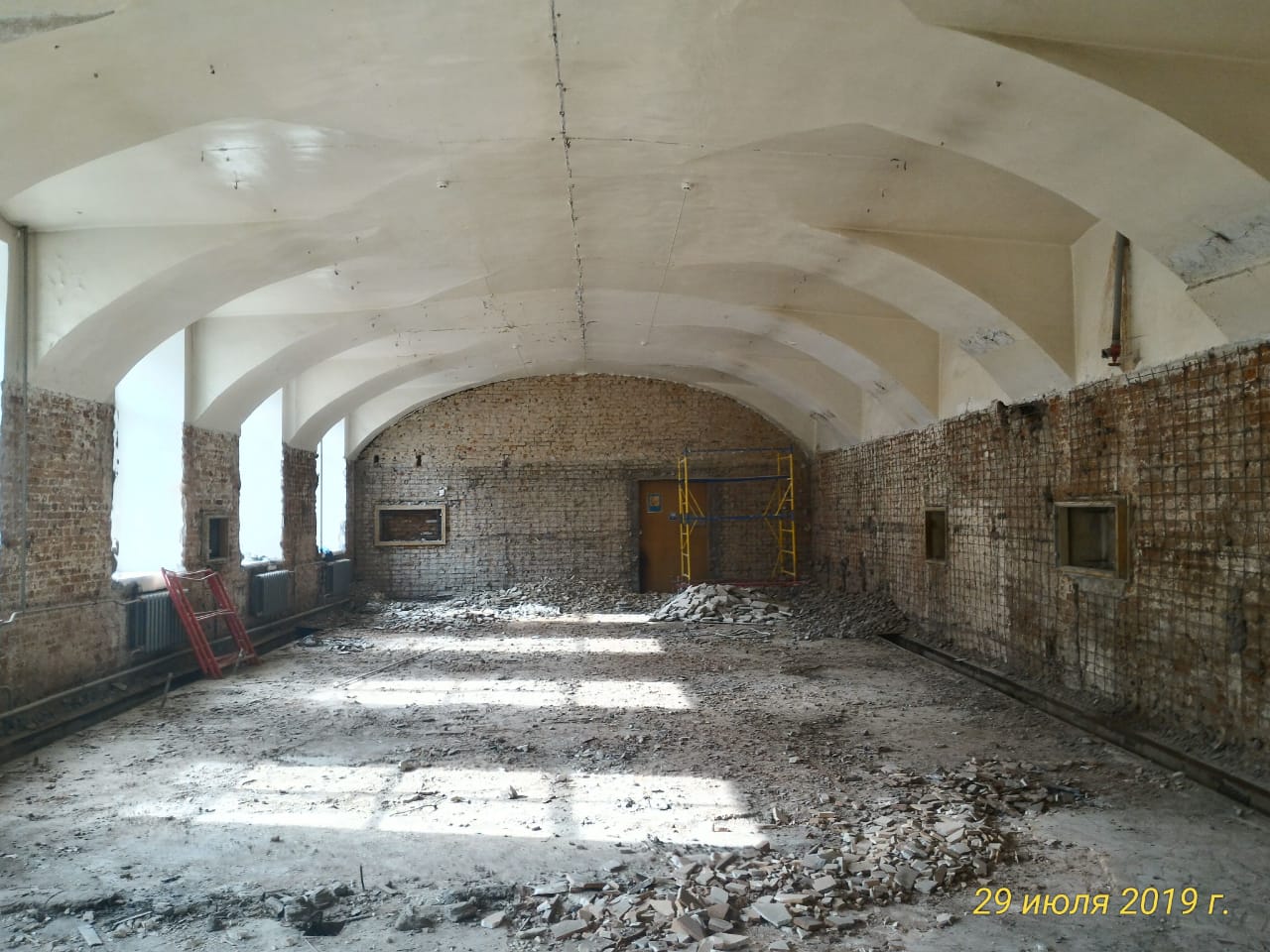 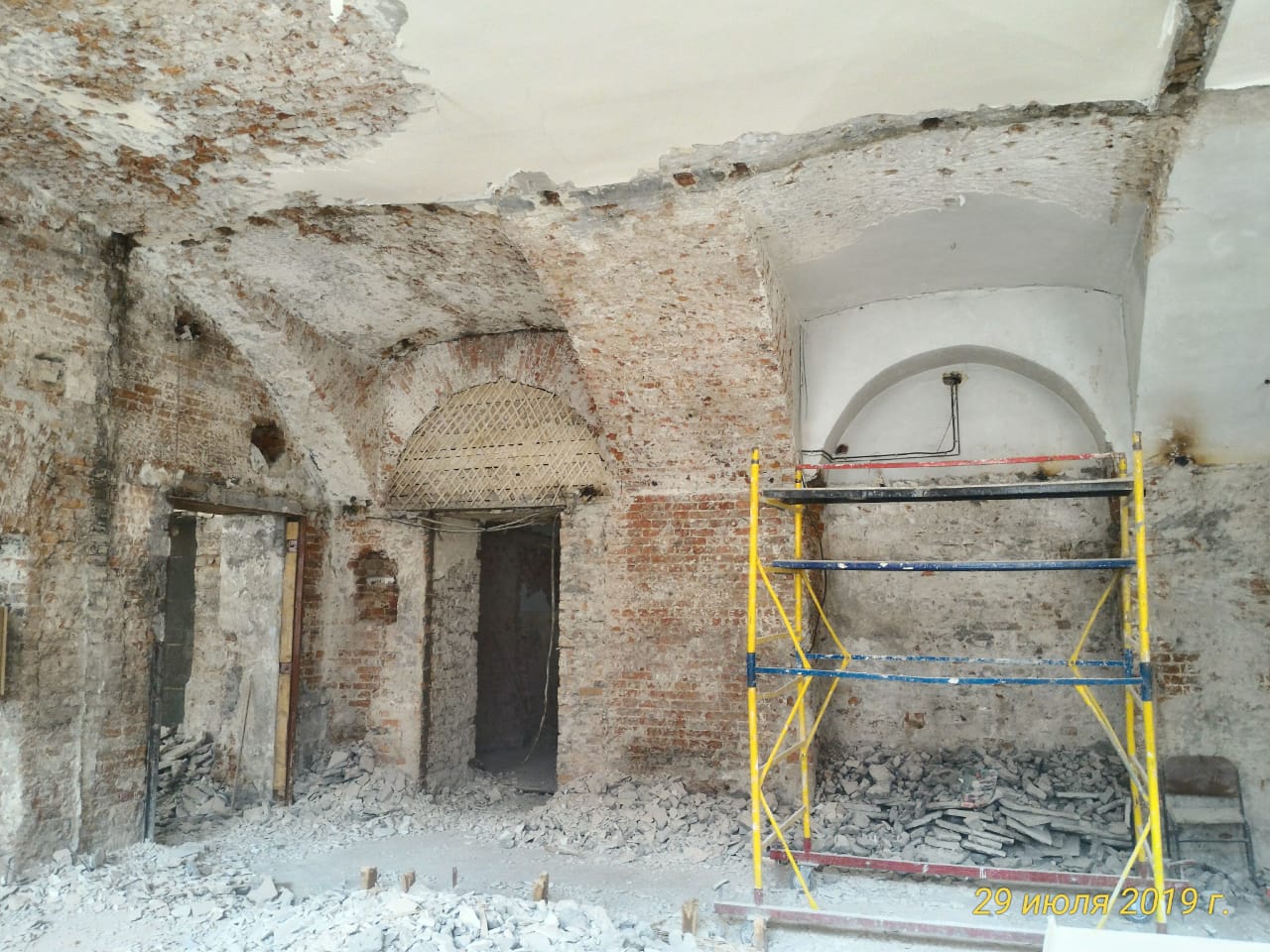 Раздел 3. Административно-хозяйственная деятельность университета
3.7. Фотографии объектов ремонта
Гастелло 15. Ремонт системы электроснабжения
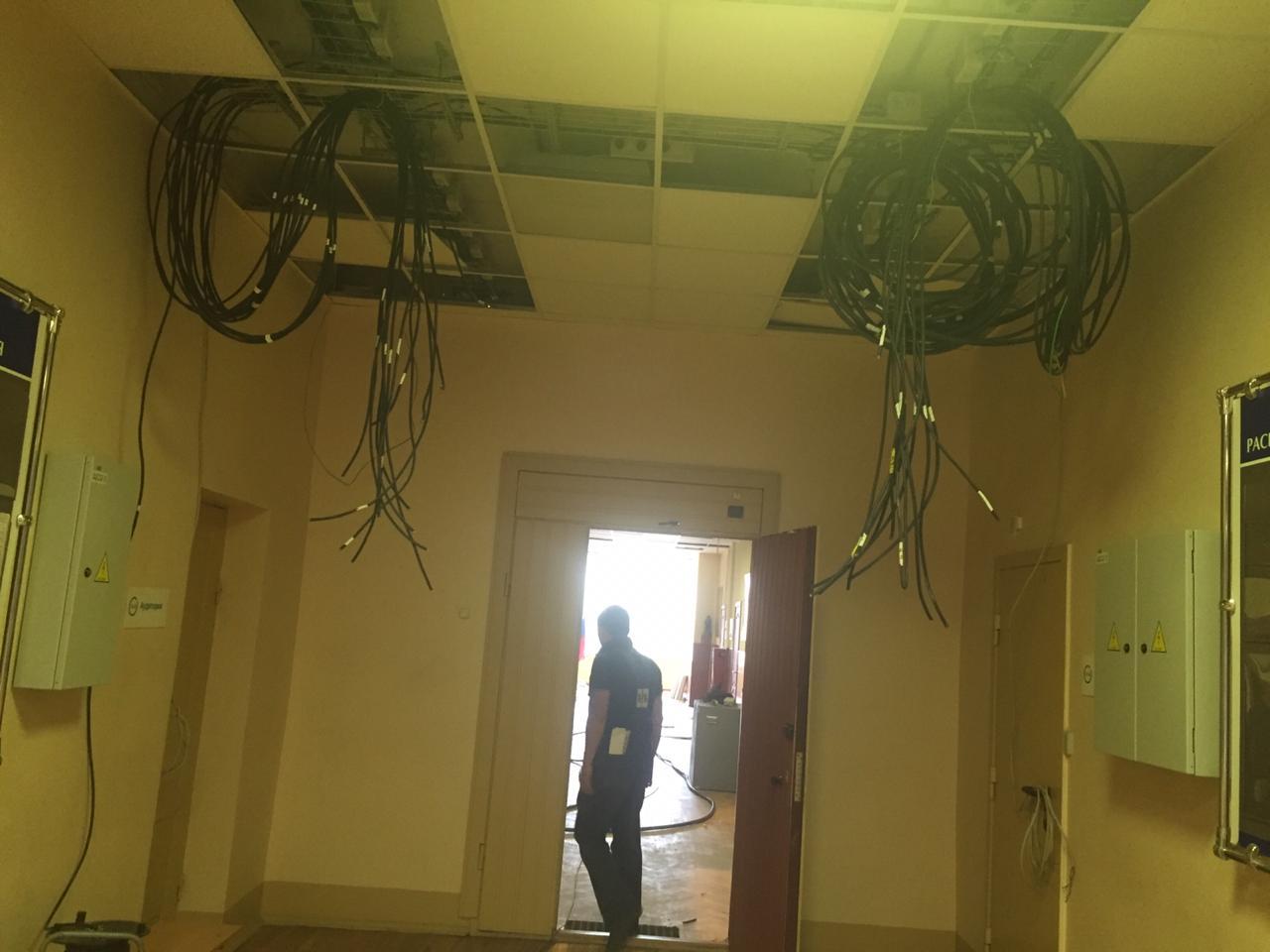 Раздел 3. Административно-хозяйственная деятельность университета
3.7. Фотографии объектов ремонта
Гастелло 15. Ремонт системы электроснабжения
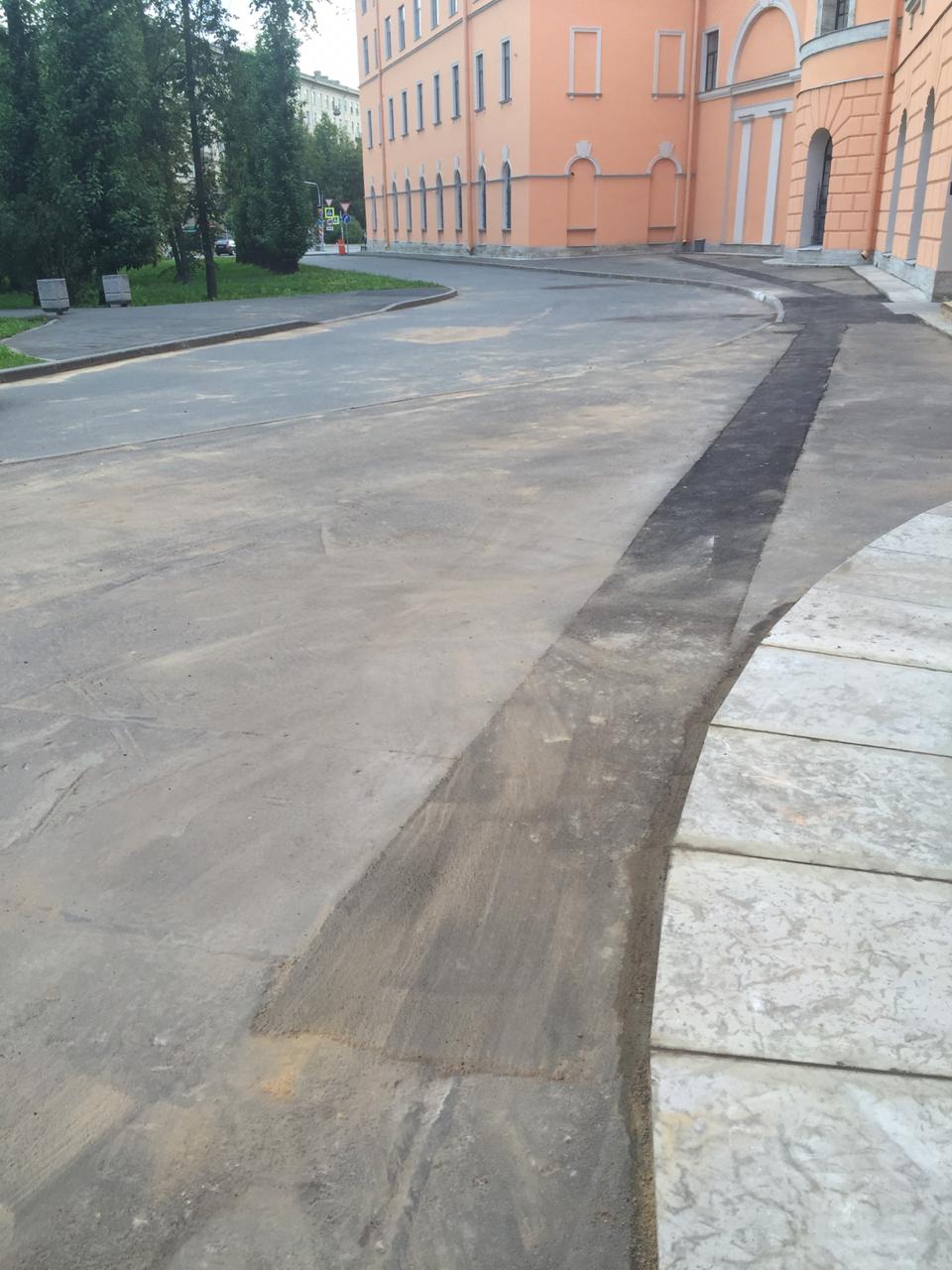 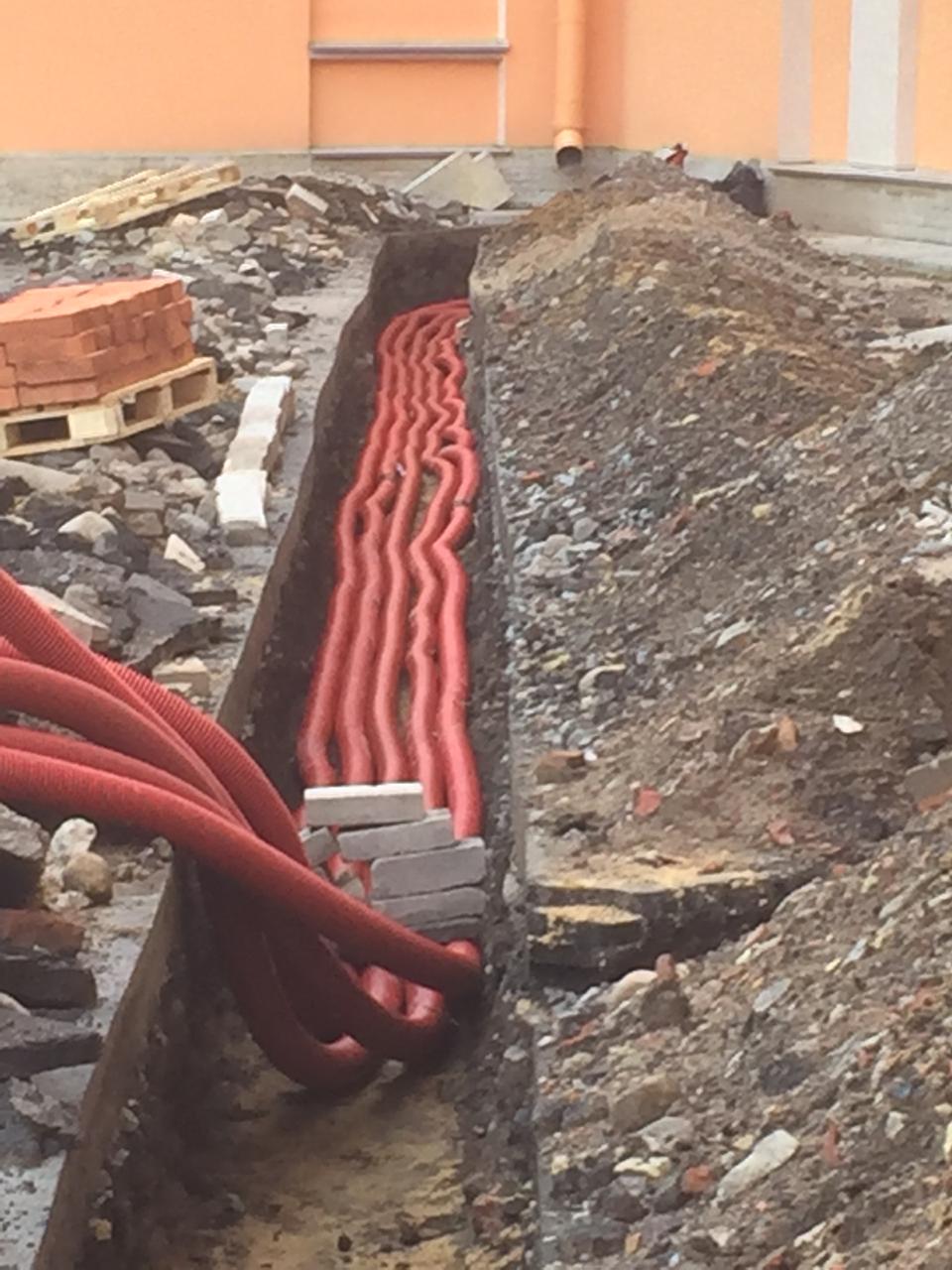 Раздел 3. Административно-хозяйственная деятельность университета
3.7. Фотографии объектов ремонта
Московский 149. Предписания МЧС
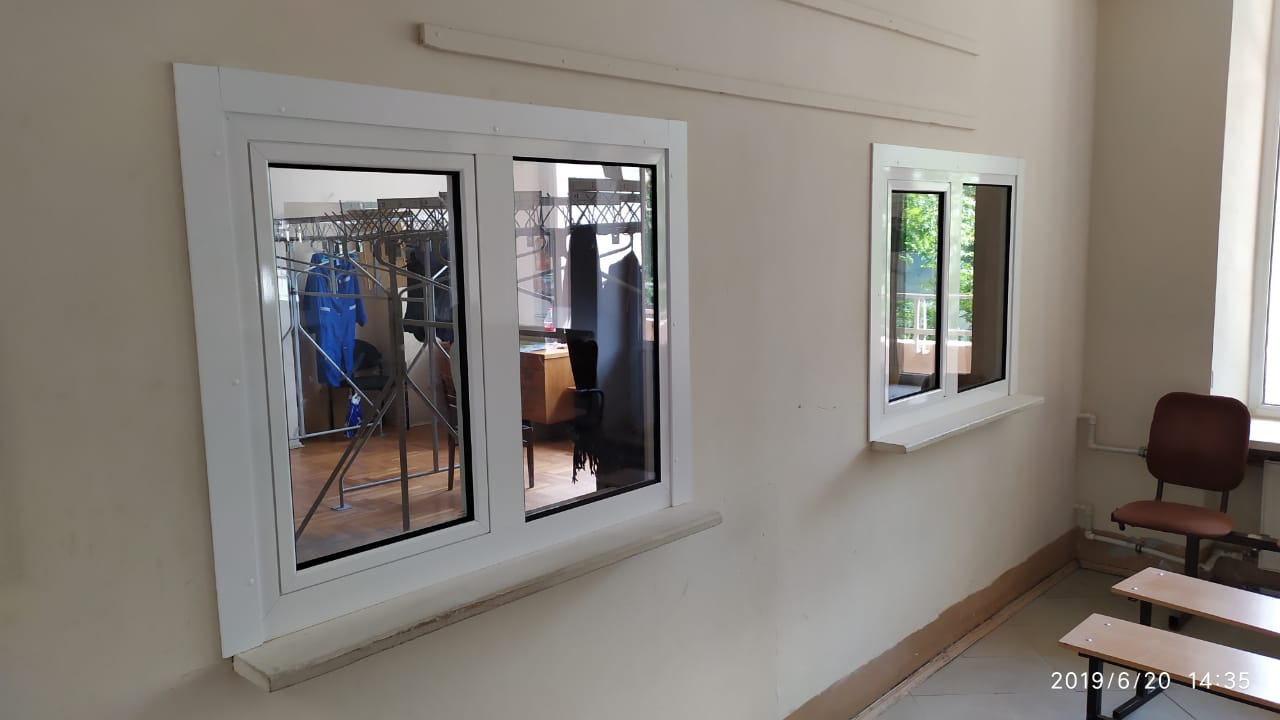 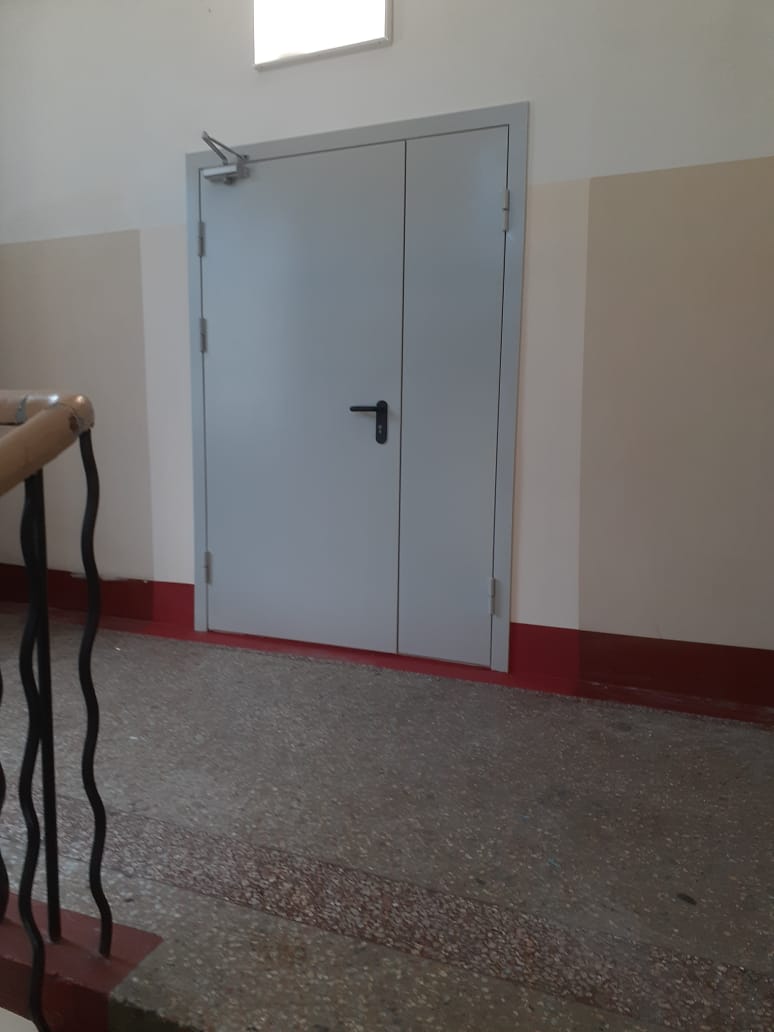 Раздел 3. Административно-хозяйственная деятельность университета
3.7. Фотографии объектов ремонта
Варшавская 8. Предписания МЧС. Пандус
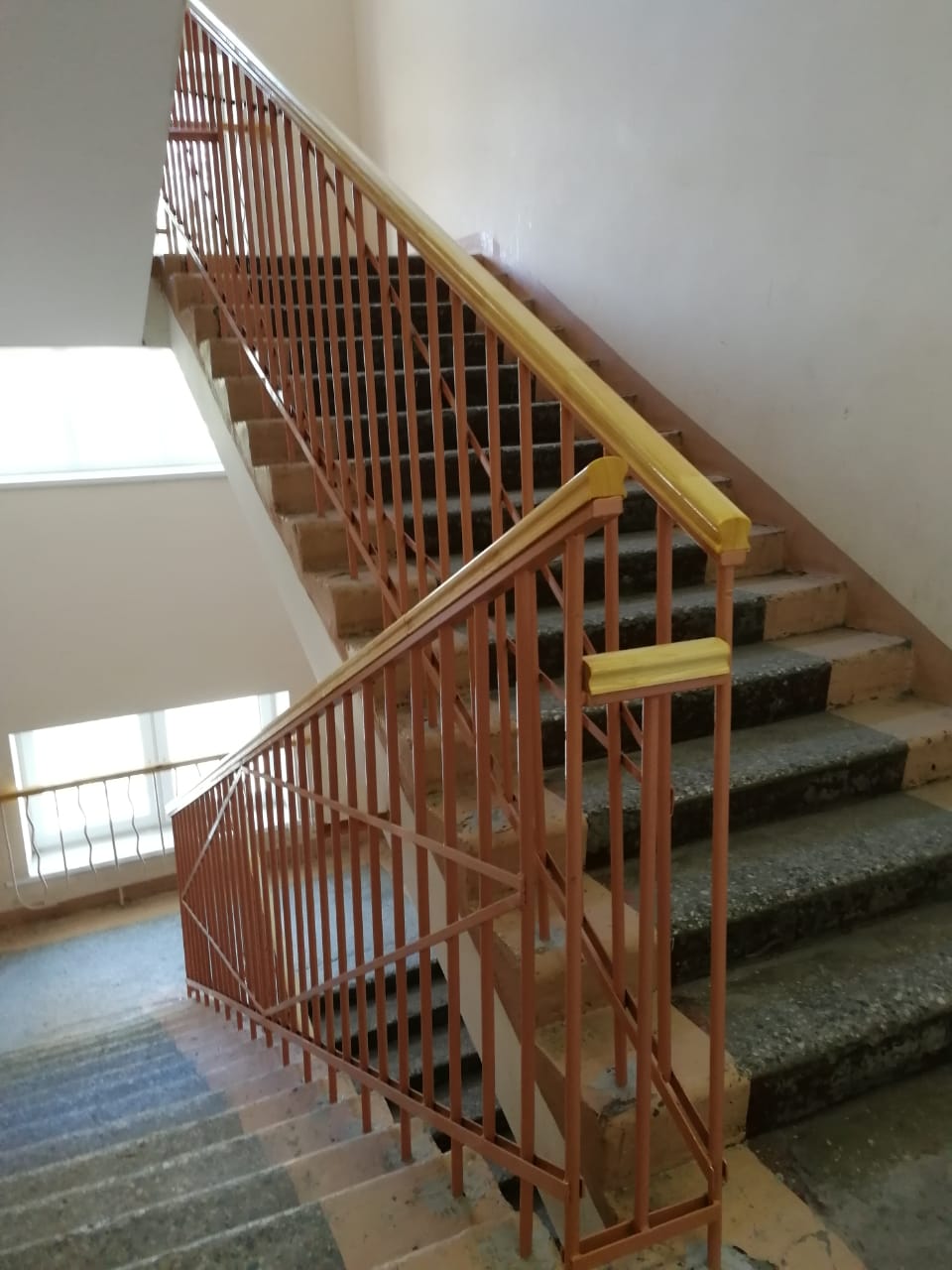 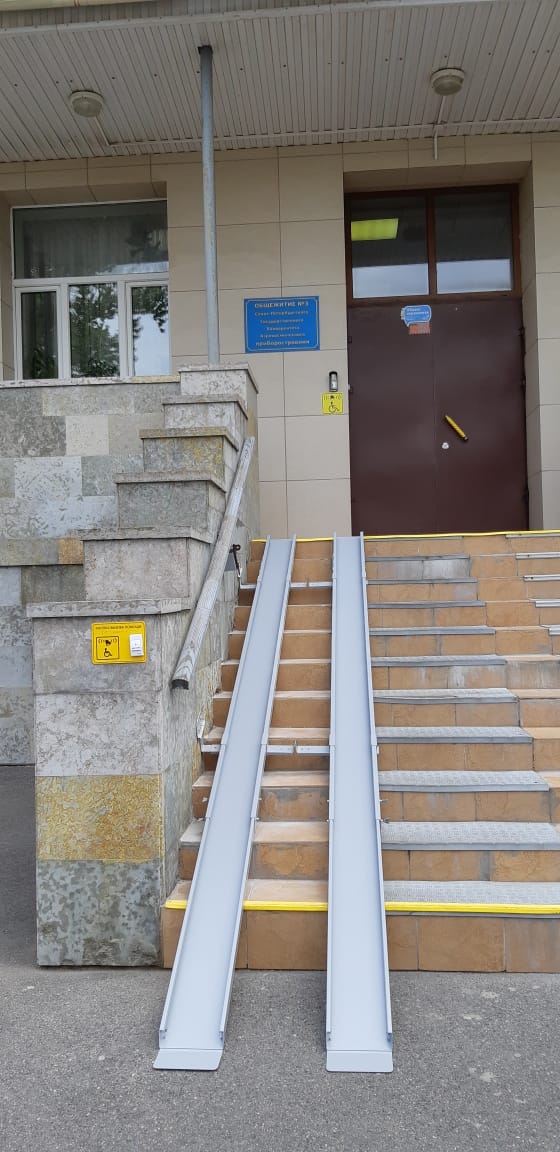 Раздел 3. Административно-хозяйственная деятельность университета
3.7. Фотографии объектов ремонта
Б. Морская 67. Предписания МЧС. Кровля
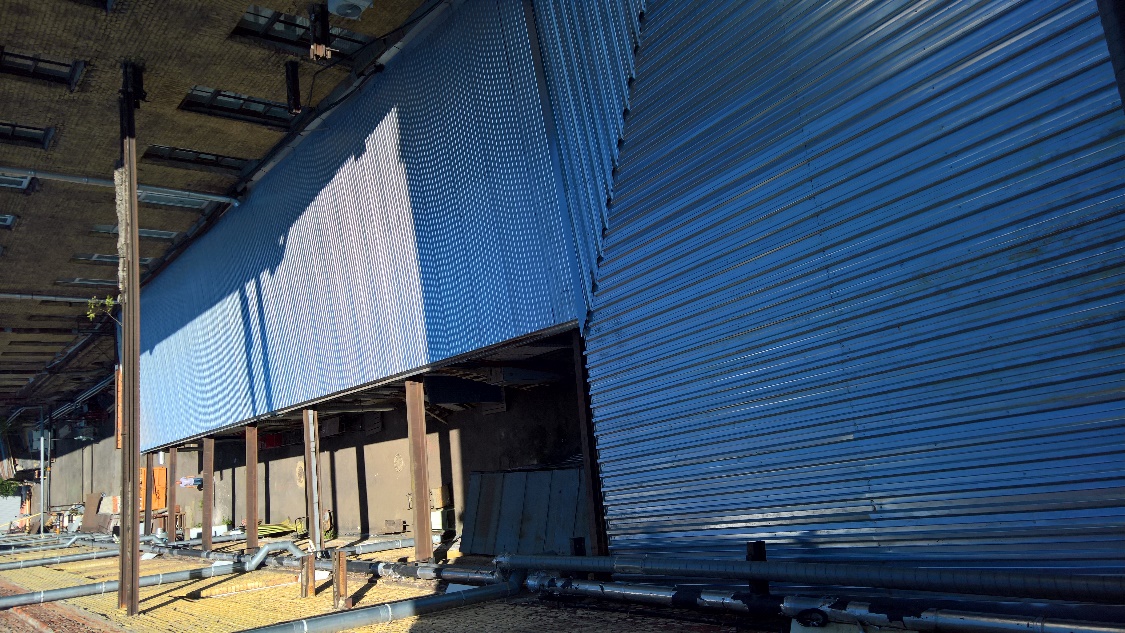 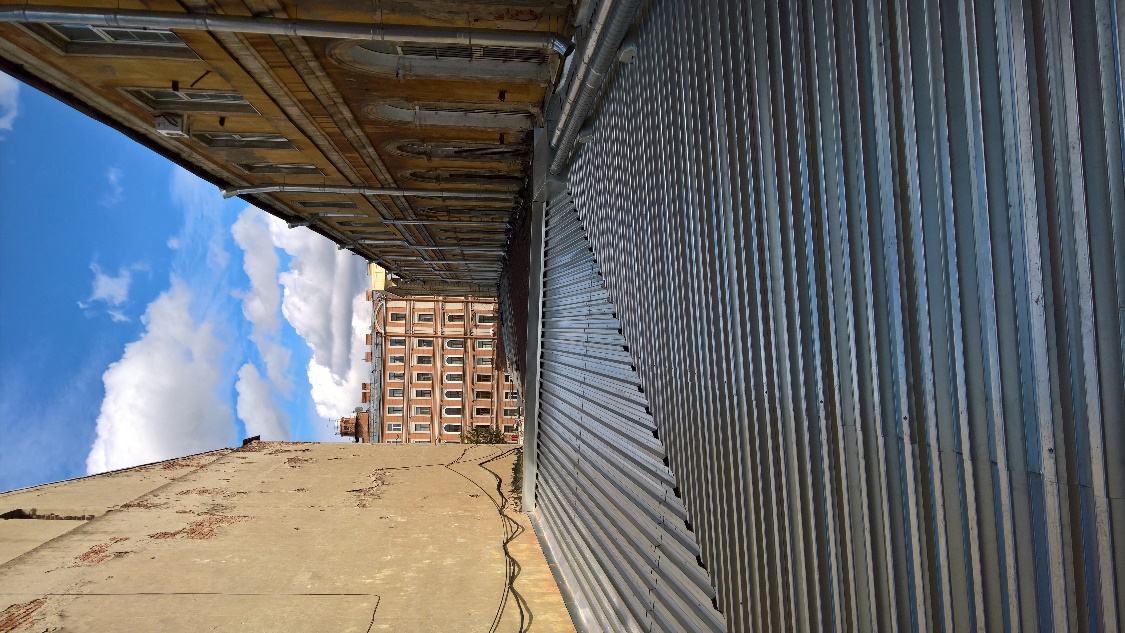 Раздел 3. Административно-хозяйственная деятельность университета
3.7. Фотографии объектов ремонта
Б. Морская 67. РСО
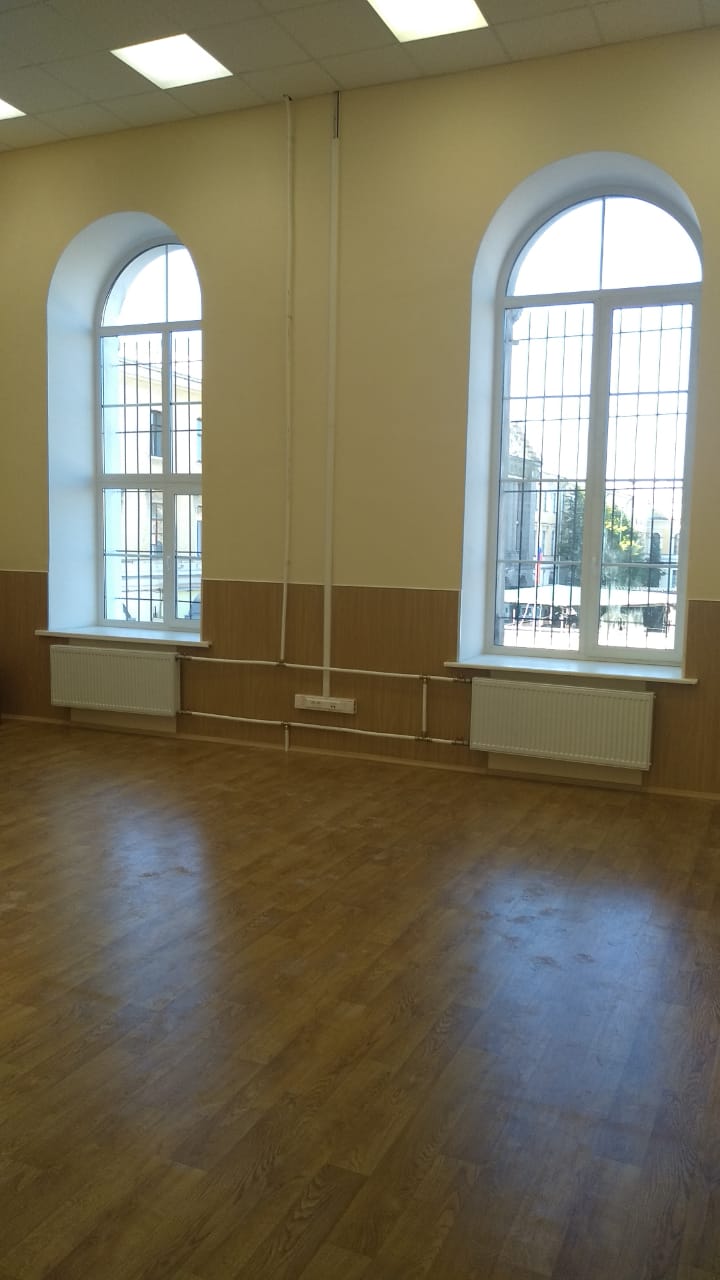 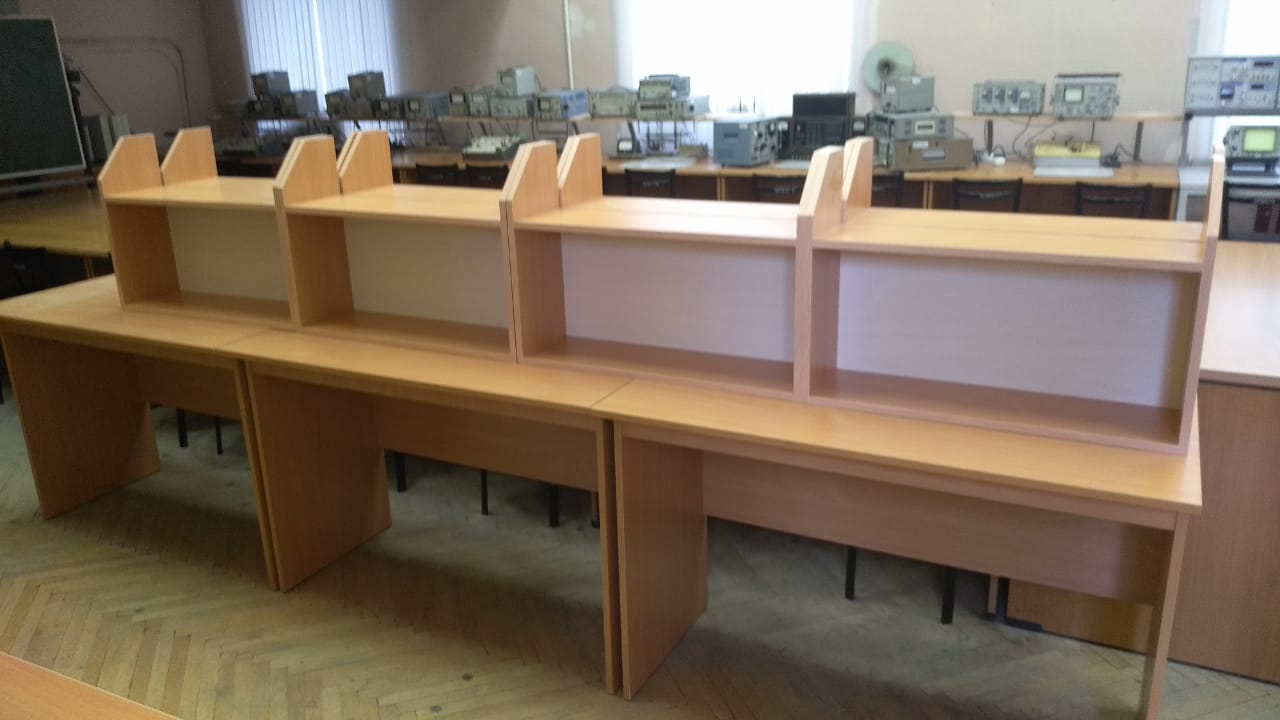 Раздел 3. Административно-хозяйственная деятельность университета
3.7. Фотографии объектов ремонта
Б. Морская 67. РСО. Помещения УВЦ
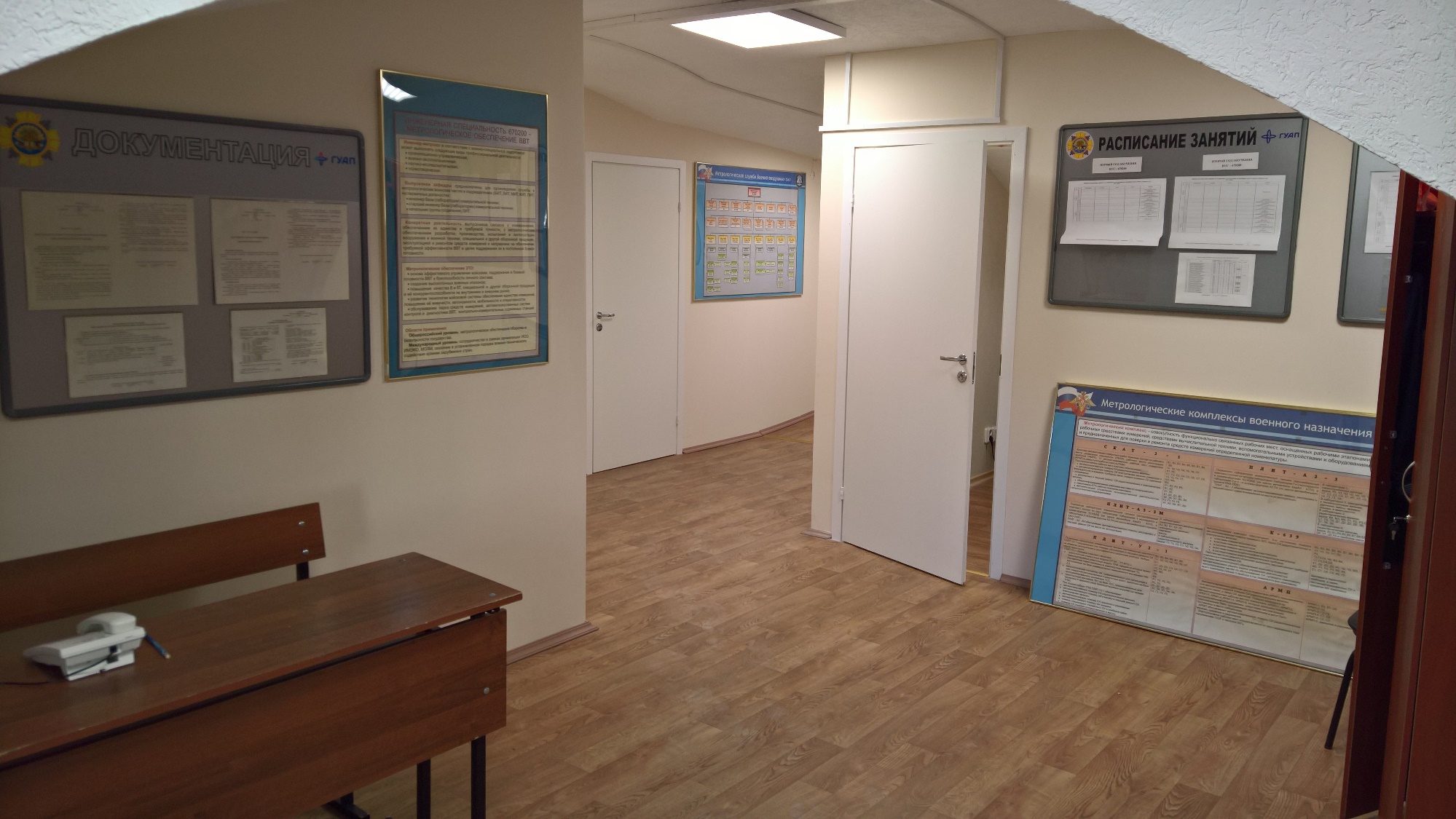 Раздел 3. Административно-хозяйственная деятельность университета
3.7. Фотографии объектов ремонта
Б. Морская 67. РСО. Помещения УВЦ
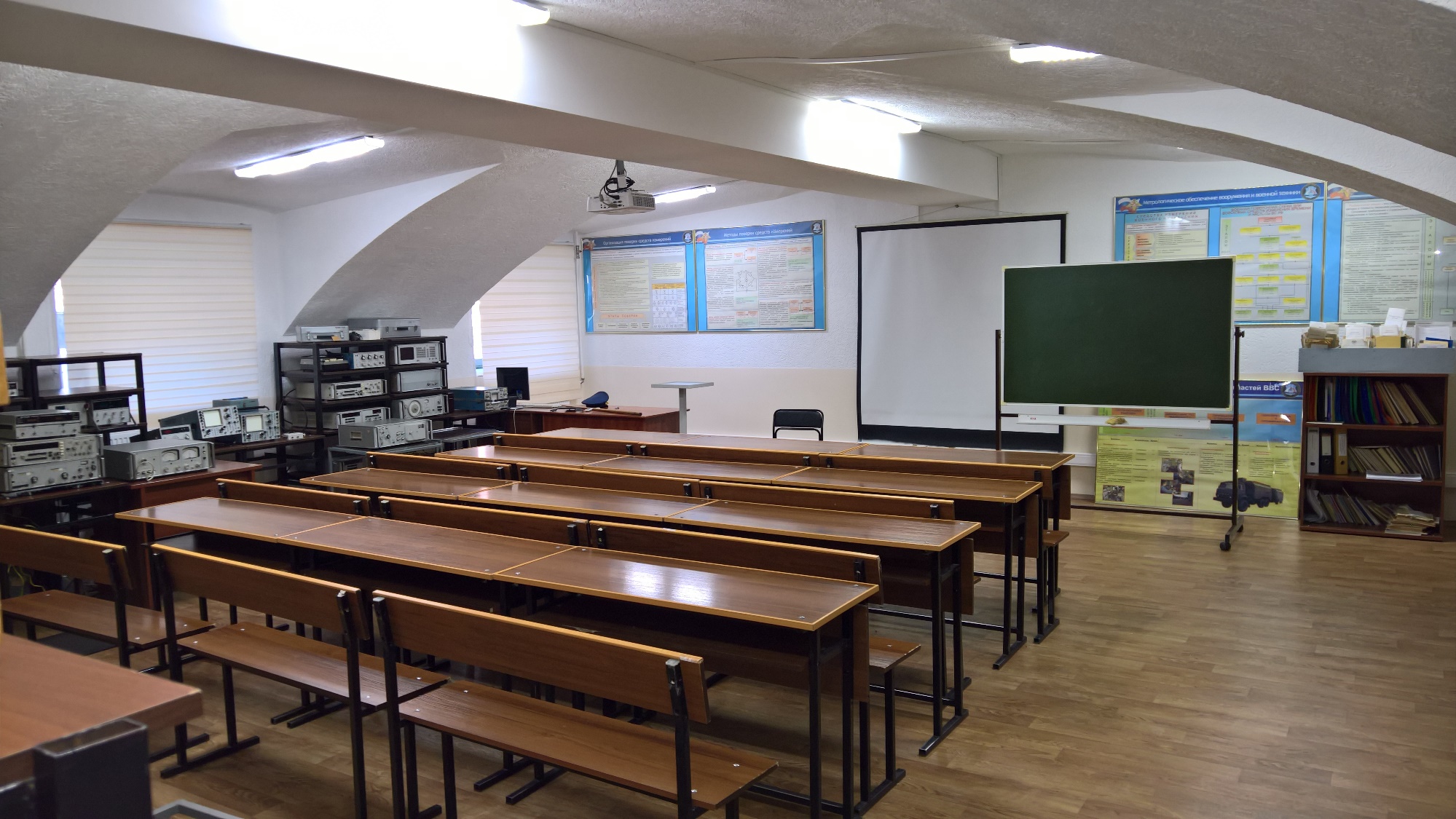 Раздел 3. Административно-хозяйственная деятельность университета
3.7. Фотографии объектов ремонта
Б. Морская 67. РСО
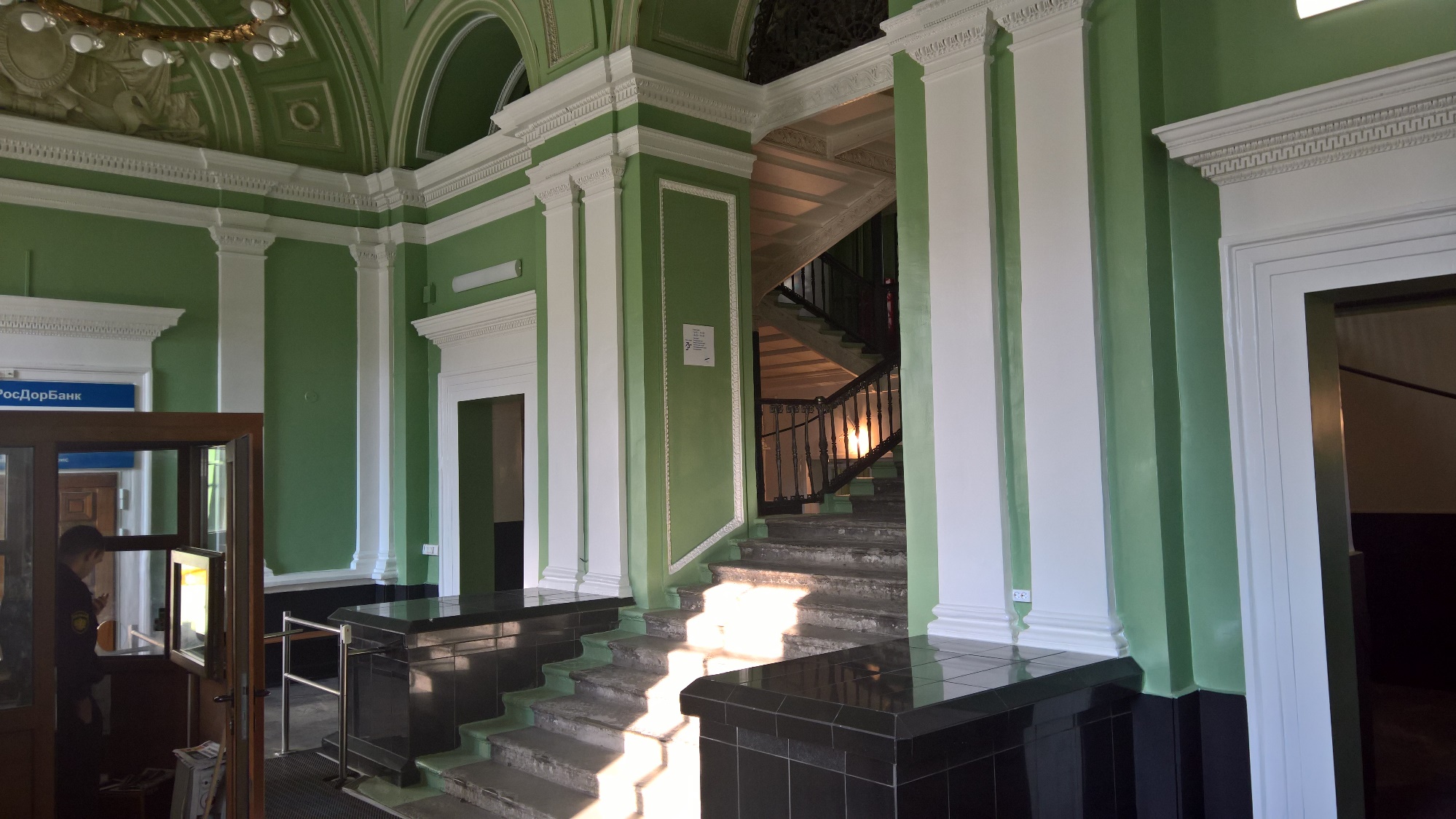 Раздел 3. Административно-хозяйственная деятельность университета
3.7. Фотографии объектов ремонта
Б. Морская 67. РСО. 04. Оптимизированный участок металлообработки
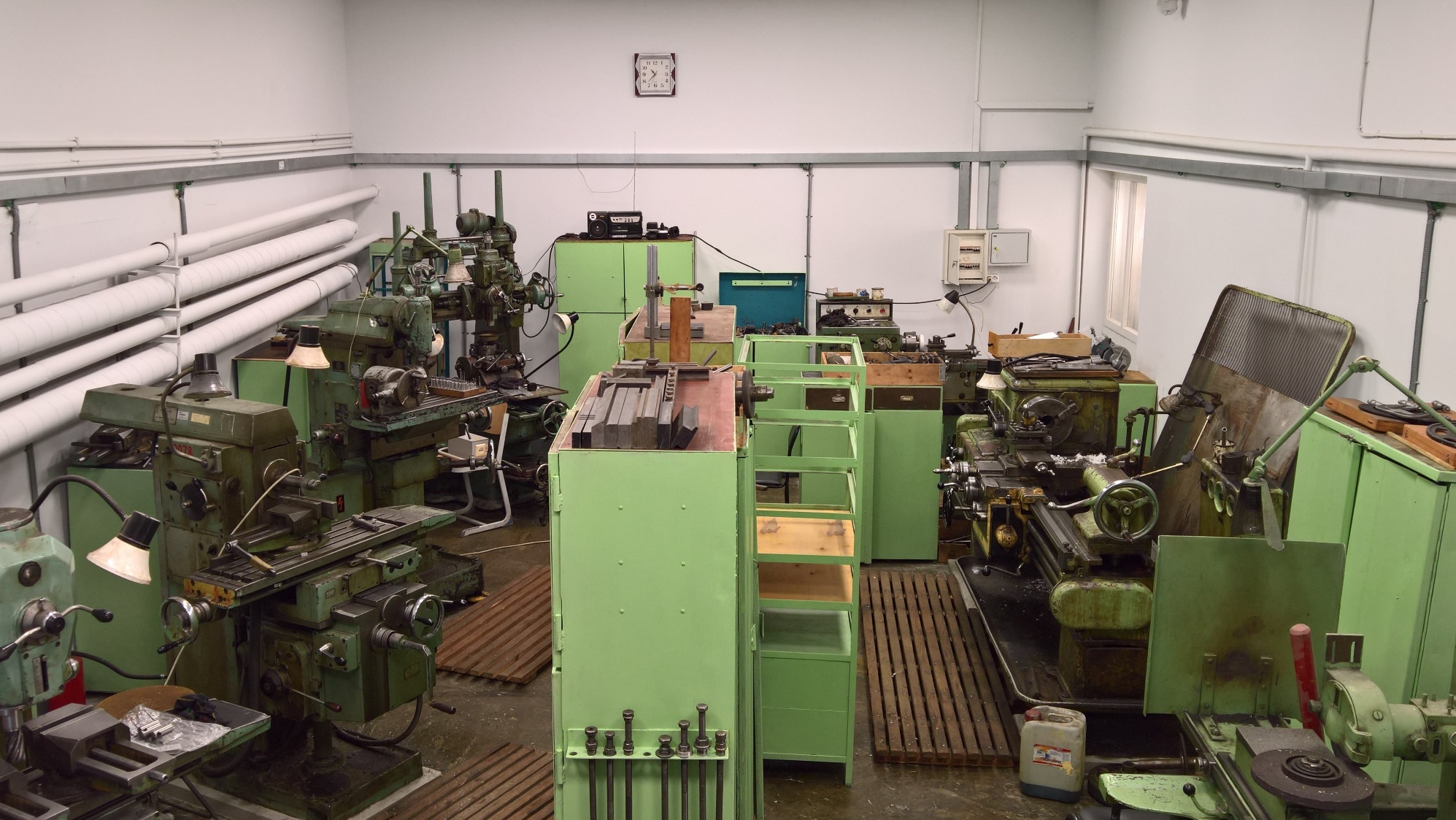 Раздел 3. Административно-хозяйственная деятельность университета
3.7. Фотографии объектов ремонта
Жукова 24. РСО
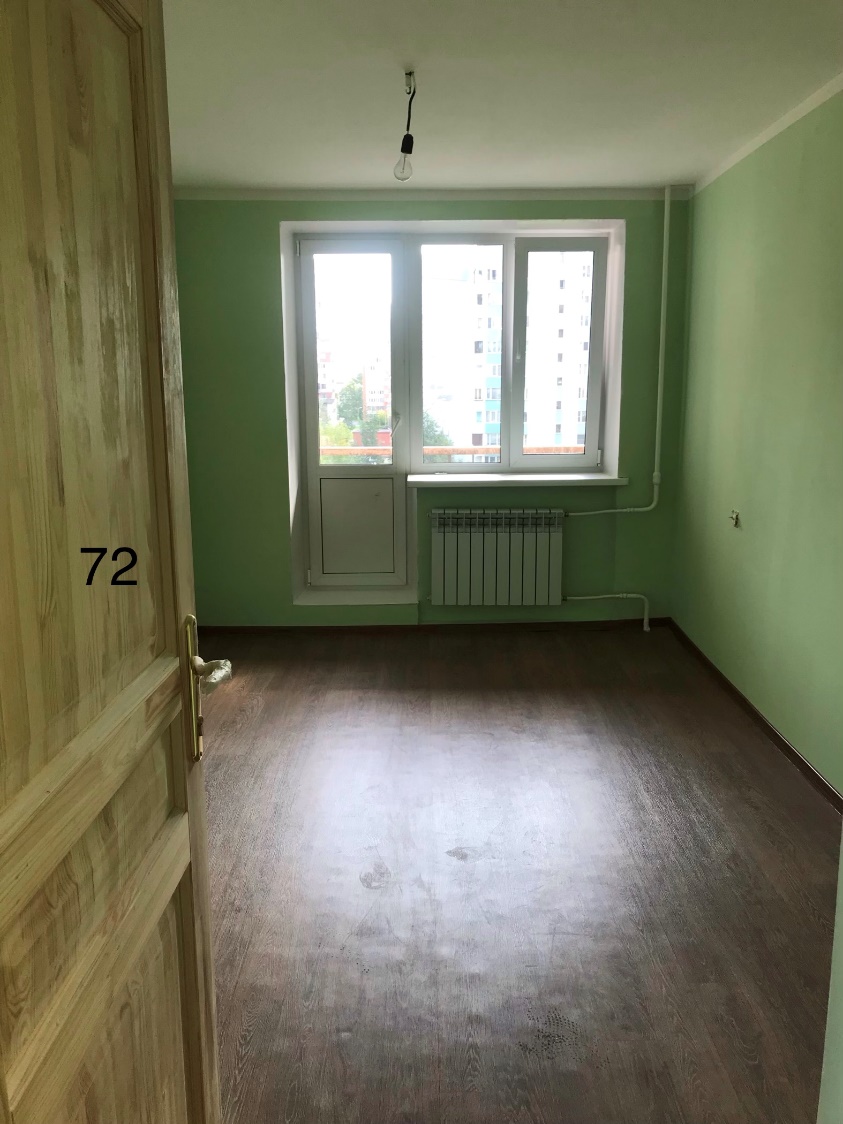 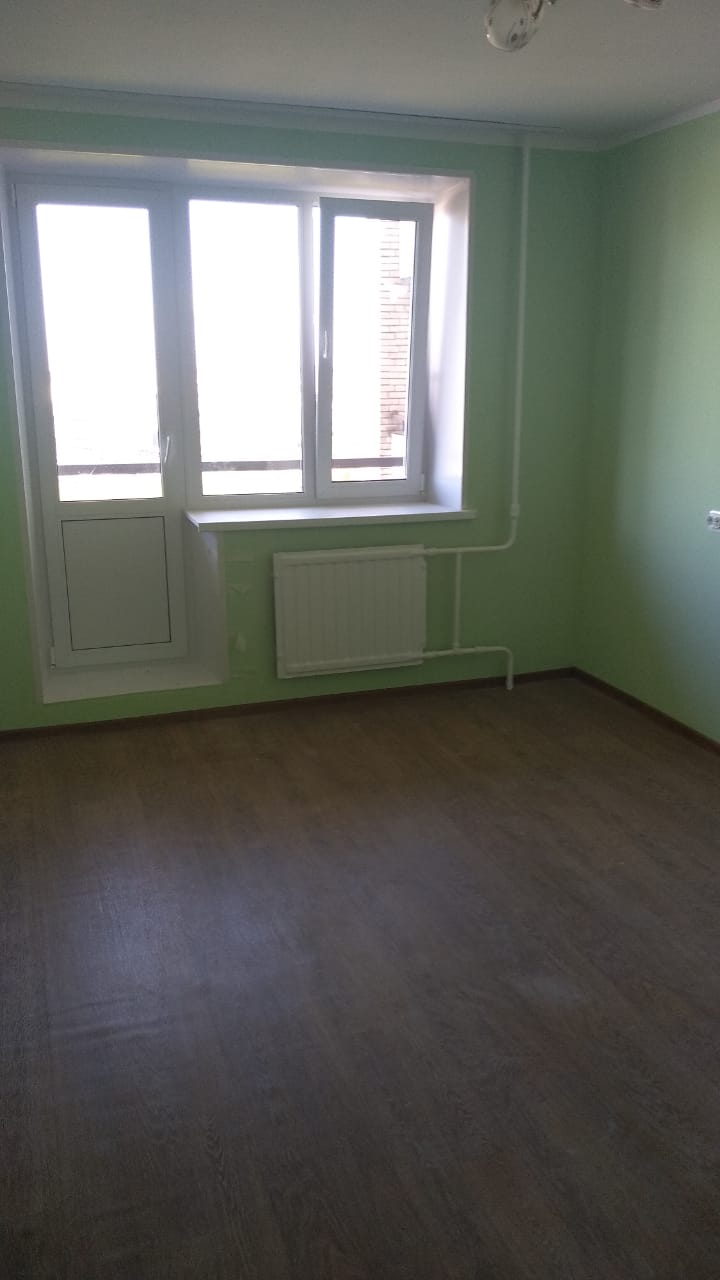 Раздел 3. Административно-хозяйственная деятельность университета
3.7. Фотографии объектов ремонта
Ленсовета 14. РСО
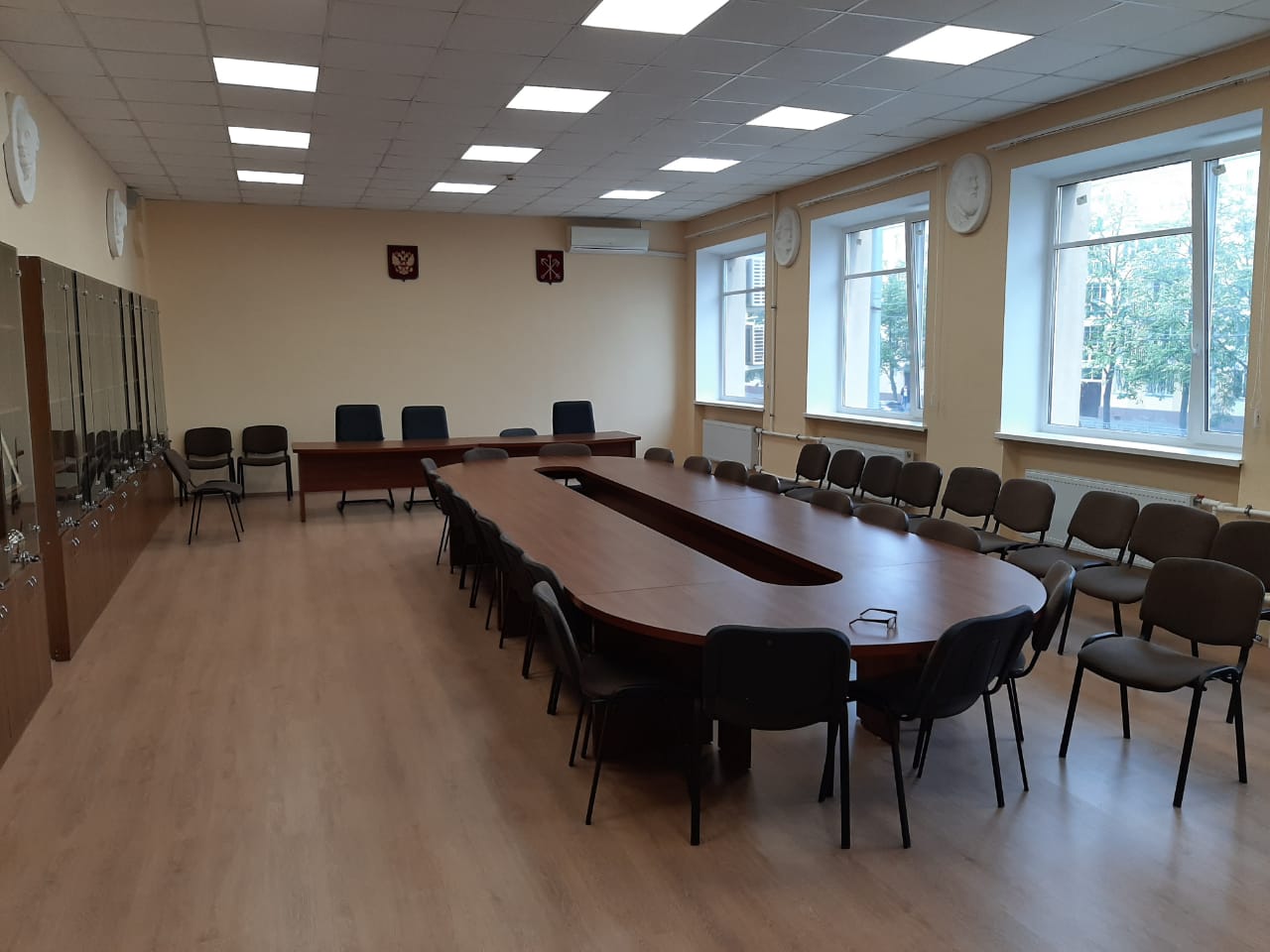 Раздел 3. Административно-хозяйственная деятельность университета
3.7. Фотографии объектов ремонта
Б. Морская 67. Забор
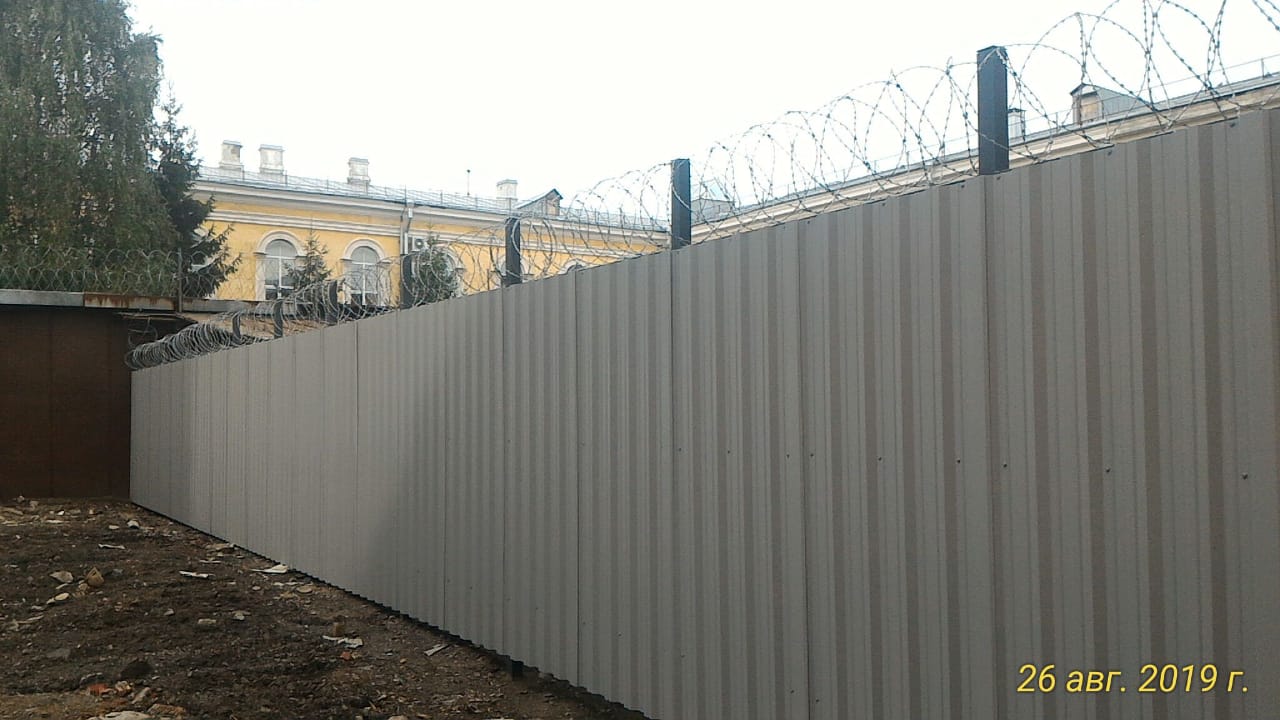 Раздел 3. Административно-хозяйственная деятельность университета
3.7. Фотографии объектов ремонта
Завершение ремонта холла и коридора Ленсовета 14
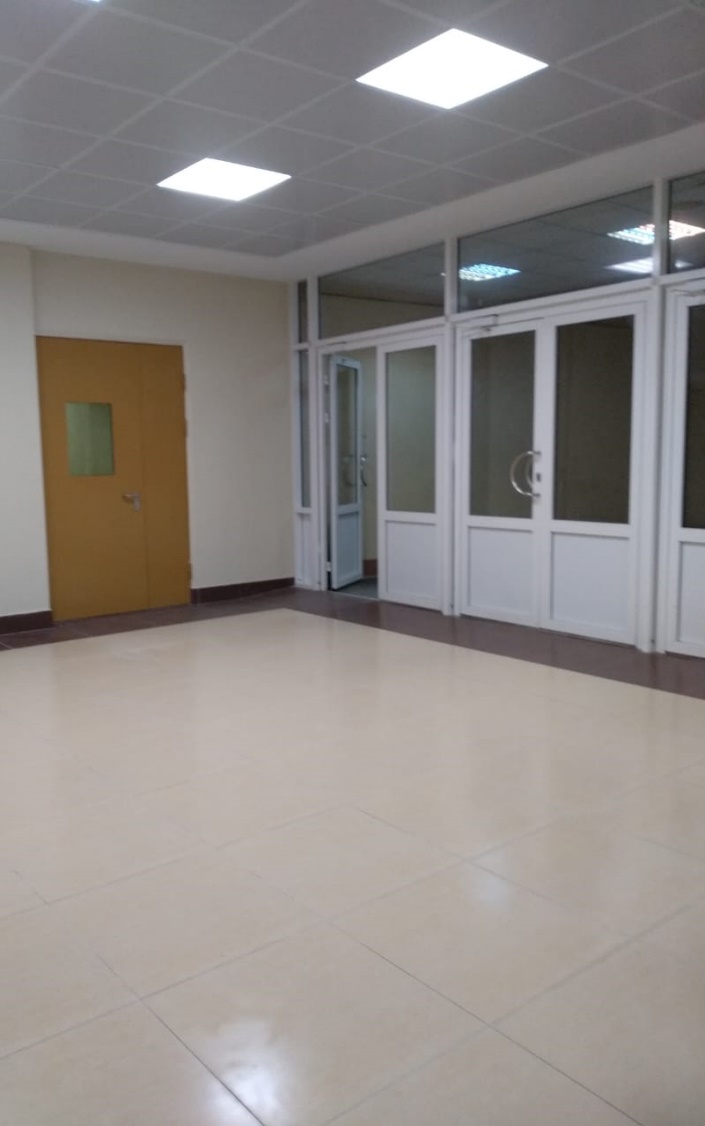 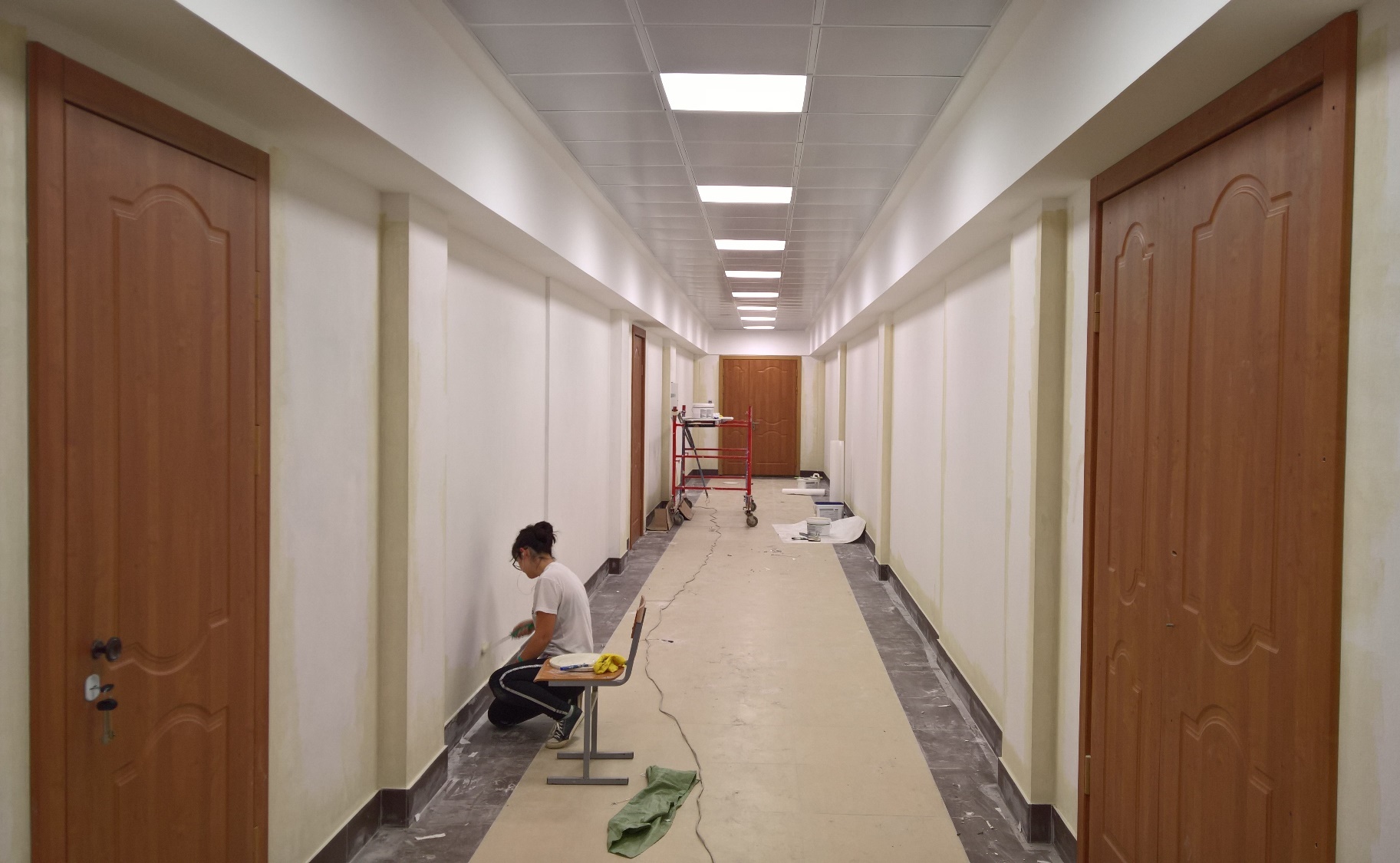 Раздел 3. Административно-хозяйственная деятельность университета
3.7. Фотографии объектов ремонта
Передовиков 13. Видеонаблюдение
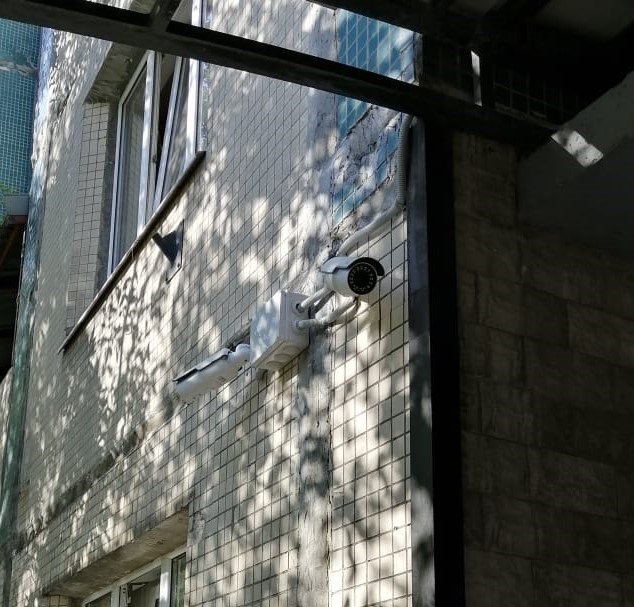 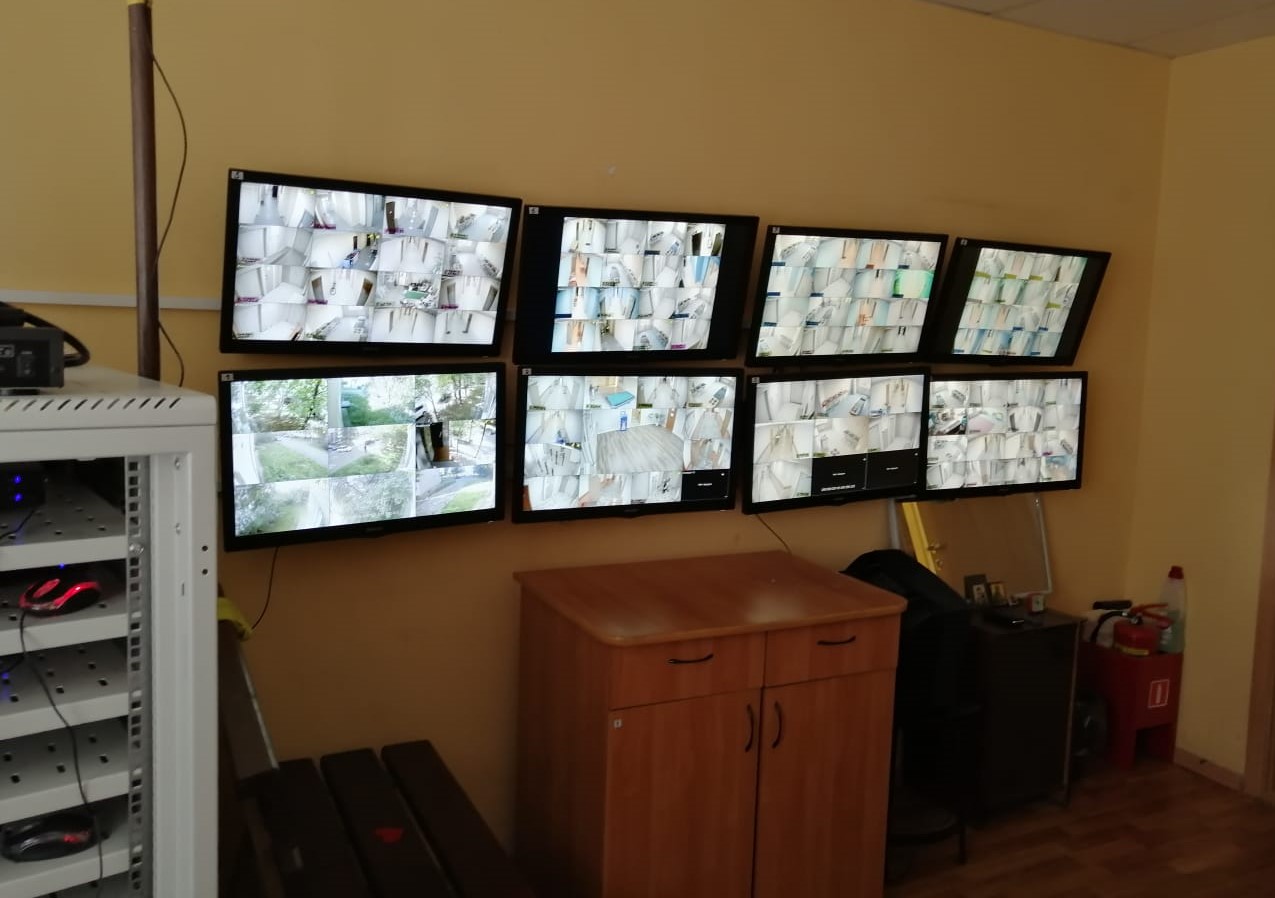 Основные задачи в социальной и воспитательной работе  в 2019/20 учебном году
Активная рекламная кампания образовательной и научной деятельности ГУАП.
Улучшение показателей критериев финансовой устойчивости университета. Финансовый контроль.
Разработка программ наставничества и волонтерства
Патриотическое воспитание
Программа работы с выпускниками
Программа трудоустройства студентов и выпускников
Пропаганда проектирования карьеры